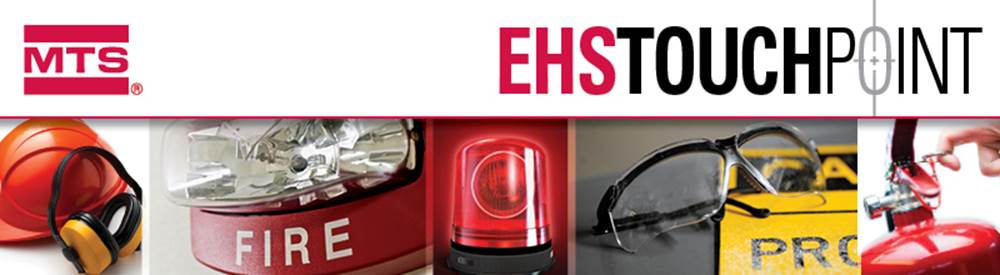 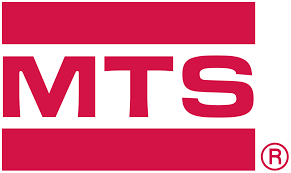 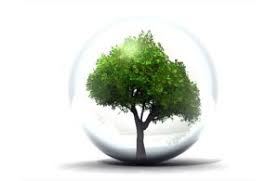 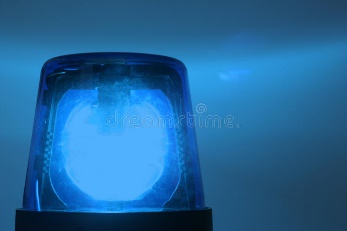 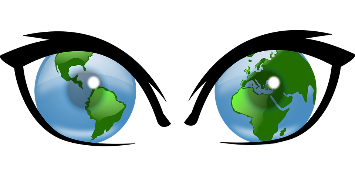 MTS Systems GmbH EHS - Training
Bereitstellung von Gefahrstoffen
Bedarf neuer Gefahrstoff
Umgang mit Gefahrstoffen
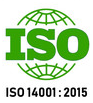 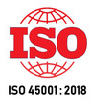 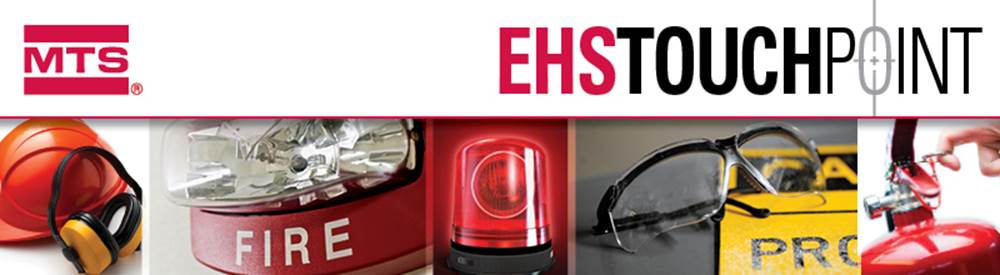 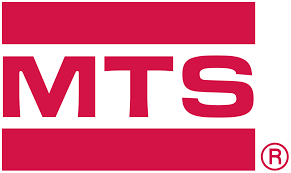 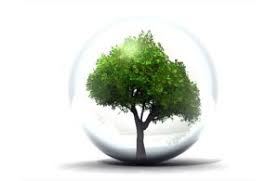 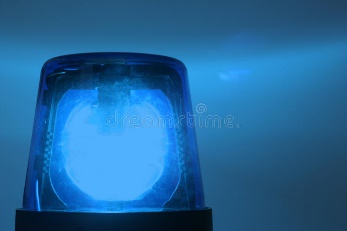 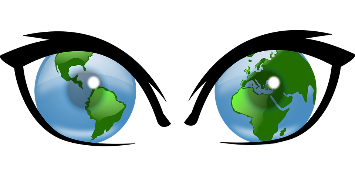 Was sind denn überhaupt Gefahrstoffe?
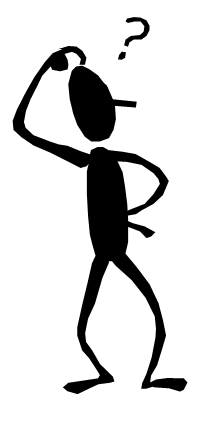 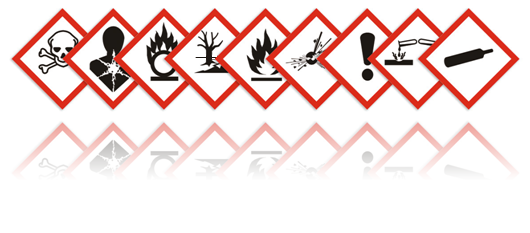 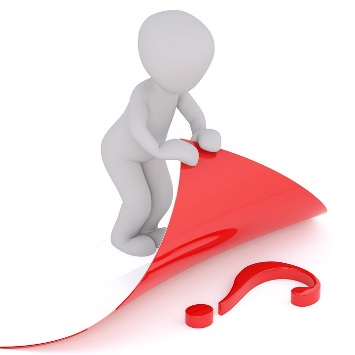 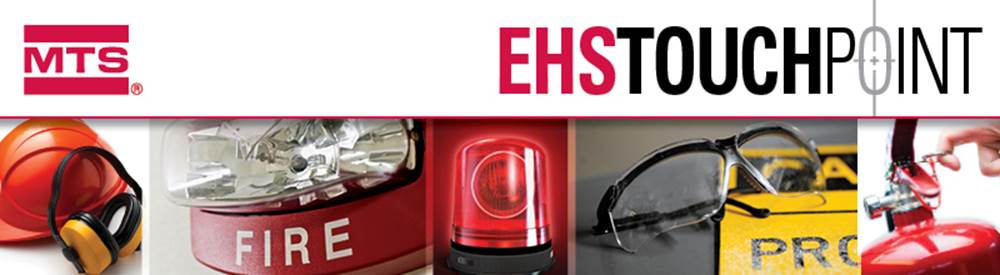 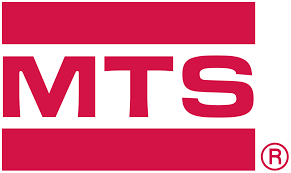 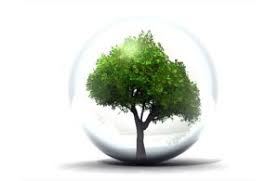 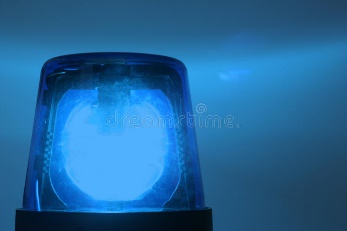 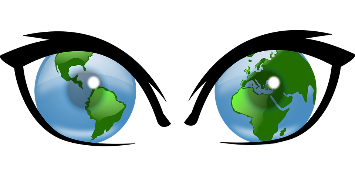 Was sind Gefahrstoffe?
… gefährliche Stoffe oder Gemische mit einer oder mehreren gefährlichen Eigenschaften, die

Gesundheitsgefahren

Gefahren aufgrund spezieller physikalischer Eigenschaften (Indirekte Gesundheitsgefahren) 

Umweltgefahren auslösen.
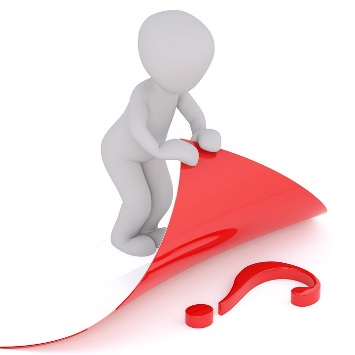 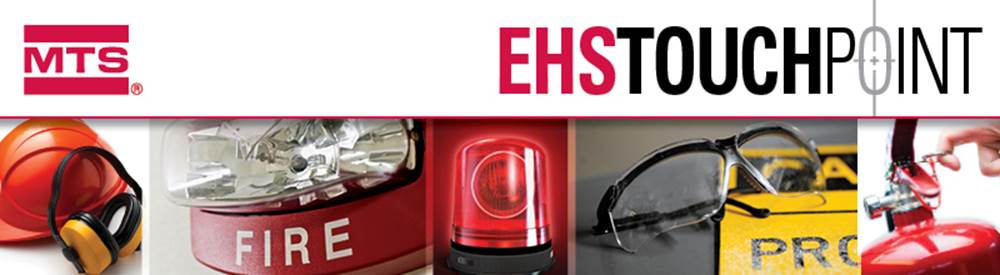 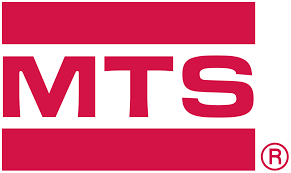 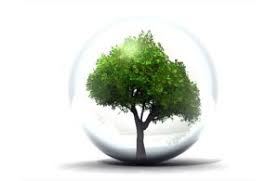 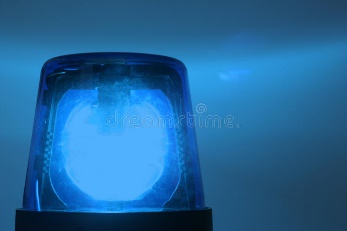 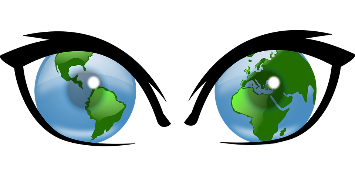 Wie sind Gefahrstoffe zu erkennen?
Gefahrstoffe müssen gekennzeichnet sein
Kennzeichnung auf dem Gebinde
Kennzeichnung auf der Verpackung
Sicherheitsdatenblatt
Betriebsanweisung

Chemische Arbeitsstoffe müssen nicht gekennzeichnet sein, können aber durch das Arbeitsverfahren durchaus auch eine schädigende Wirkung auf Personen haben, z. B.: Öle, nicht kennzeichnungspflichtig, aber deren Ölnebel zu einer Gesundheitsgefährdung führen können.
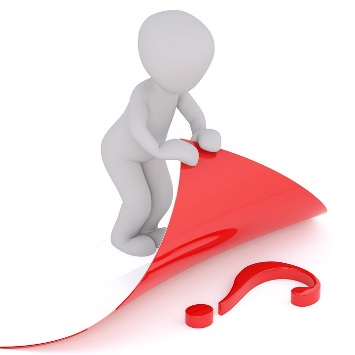 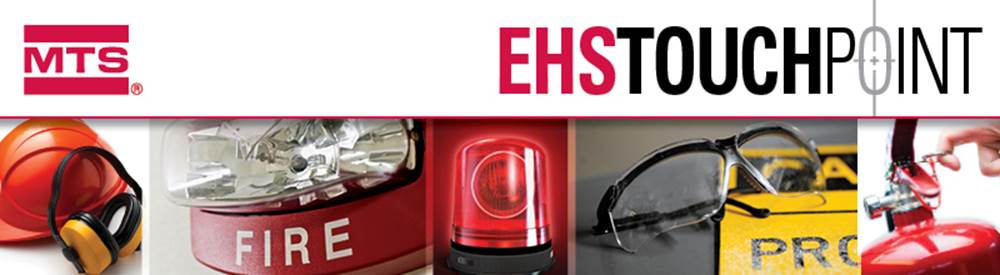 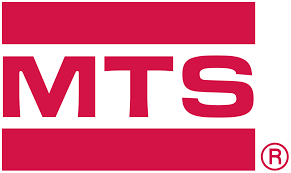 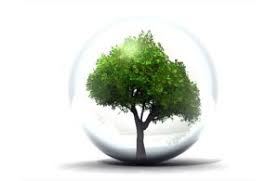 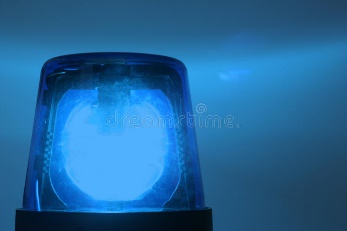 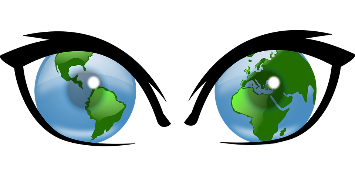 Kennzeichnung von Gefahrstoffen
Gefahrensymbole und 
Kombinationen von Gefahrensymbolen sowie Signalwörtern (Achtung, Gefahr)
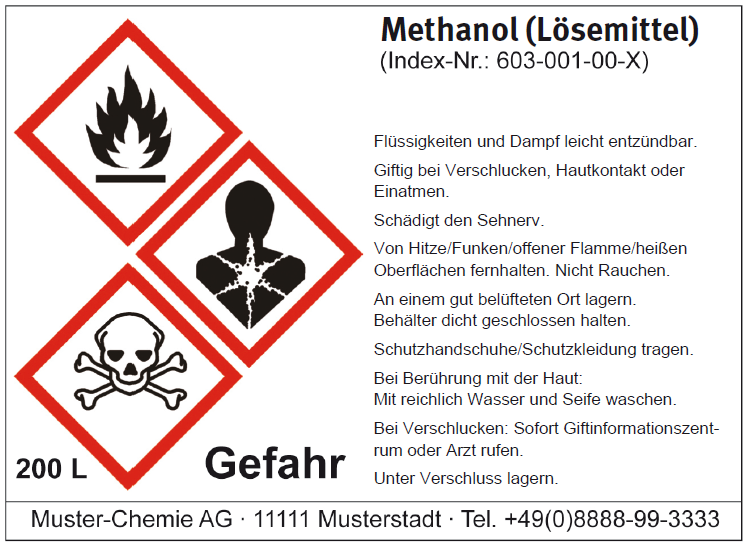 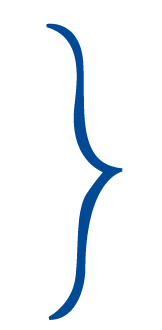 H-Sätze, Anzahl durch CLP-VO vorgegeben
Nennmenge, wenn Stoff oder Gemisch der breiten Öffent-lichkeit zugänglich gemacht wird
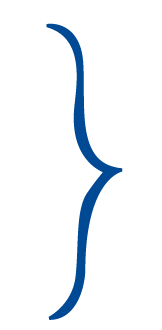 P-Sätze,maximal 6
Name, Anschrift, Telefonnummer des Lieferanten
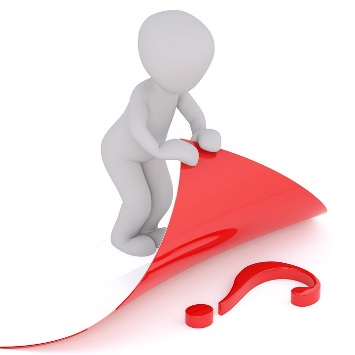 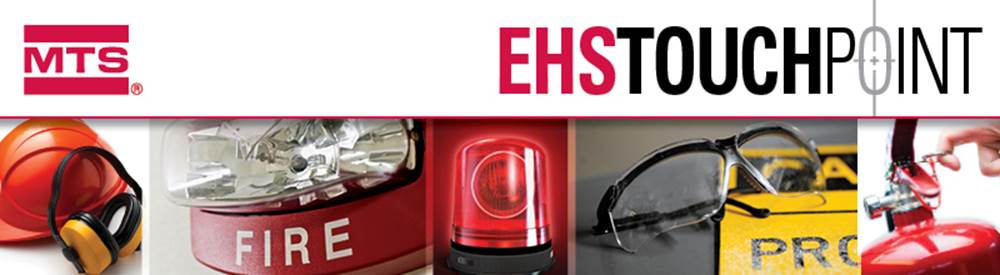 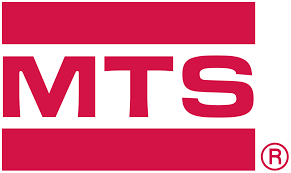 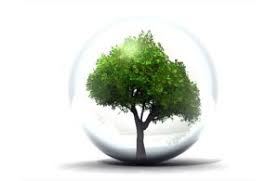 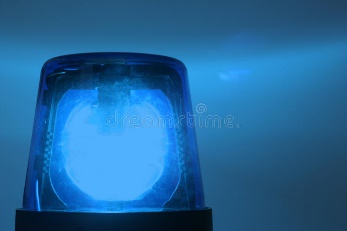 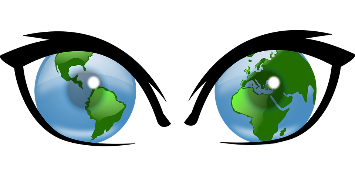 Bereitstellung von Gefahrstoffen
Betroffene Stellen der MTS Systems GmbH
Service 
Field Service Engineer (FSE) und Field Service Technician (FST) sowie Supervisor
QEHS
EHS Manager EU
Sicherheitsfachkraft (SiFa)
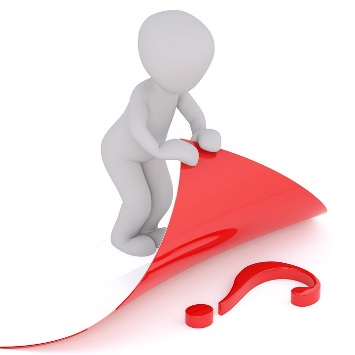 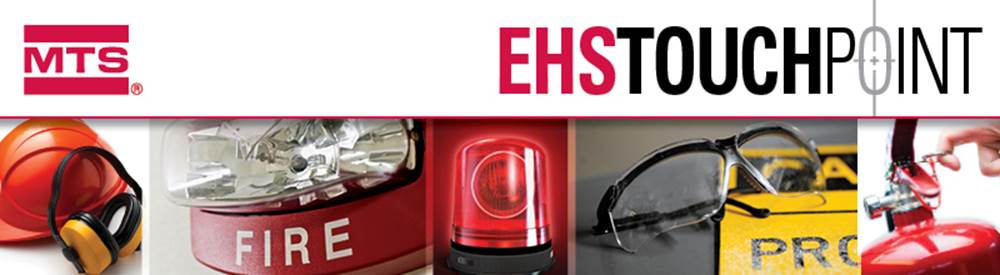 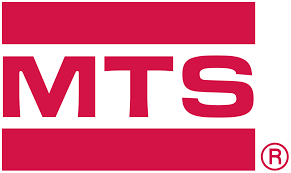 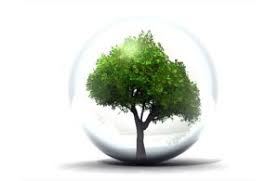 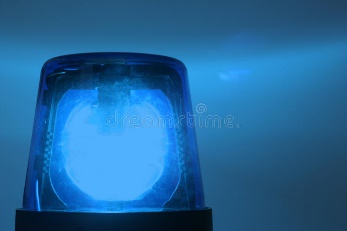 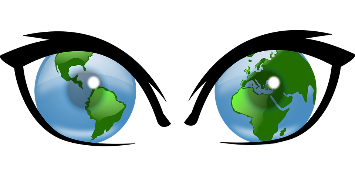 Zweck dieser Schulung
Der Umgang mit Gefahrstoffen ist mit möglichen Risiken für Umwelt, Mensch und Tier verbunden.

Die Einhaltung der im Folgenden beschriebenen Prozedur soll sicherstellen, dass die zum Geschäftsbetrieb notwendigen Gefahrstoffe unter gesetzlichen Vorgaben verfügbar gemacht werden.
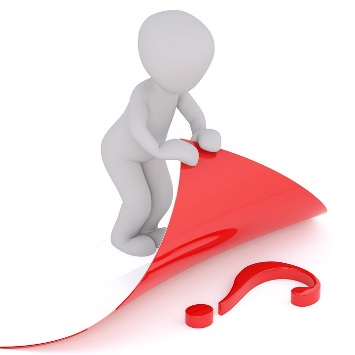 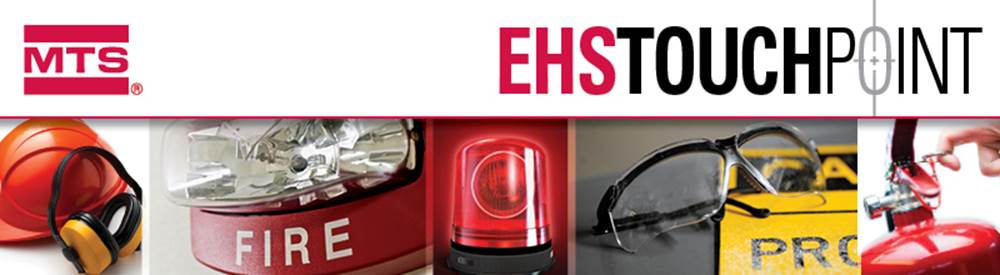 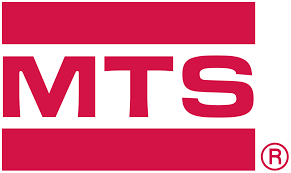 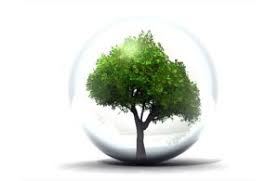 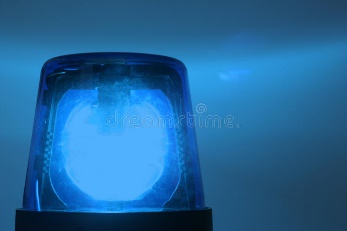 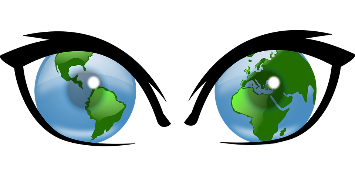 Bereitstellung von Gefahrstoffen
Aktueller Stand / Vorgehen
Jeder Mitarbeiter ist durch die jährlich Unterweisung sowie den Zugang zu ChemScan ® angewiesen, nur freigegebene Gefahrstoffe zu beschaffen sowie bei MTS und den Kunden einzusetzen.
Im Rahmen von Audits und Begehungen wurden immer wieder NICHT freigegebenen Gefahrstoffe vorgefunden.
Diese wurden von Mitarbeitern eigenständig beschafft und stellen für sich selbst, Kollegen und Kunden ein für MTS nicht kalkulierbares Gesundheits- & Umwelt-Risiko dar!
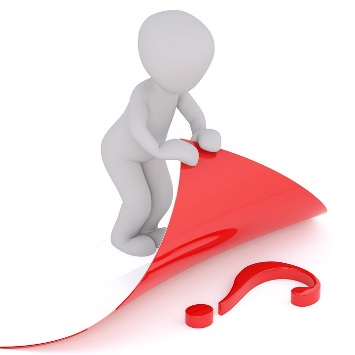 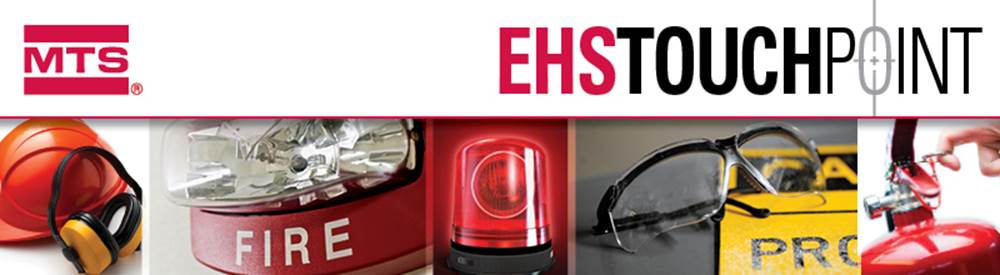 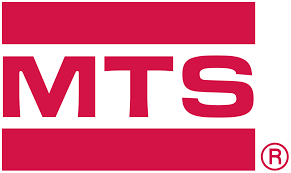 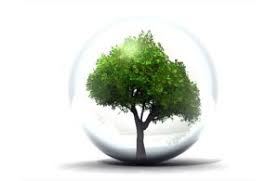 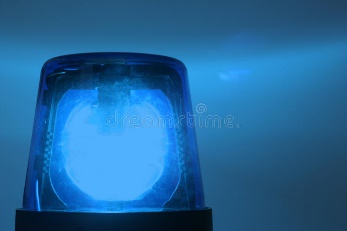 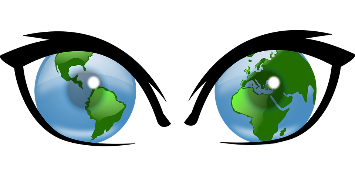 Bereitstellung von Gefahrstoffen
Welche Gefahrstoffe darf ich beschaffen?
Es dürfen ausschließlich in ChemScan ® freigegebene Gefahrstoffe beschafft und eingesetzt werden!
https://app.chemscan.de/user/login
http://sp.mts.com/corp/Berlin/Umwelt-und-Arbeitssicherheit/SitePages/Gefahrstoffe%20-%20ChemScan.aspx

Sie sind unsicher  oder haben keinen ChemScan® Zugang? 
Fragen Sie Ihren Vorgesetzten! oder HealthSafetyEurope@MTS.com
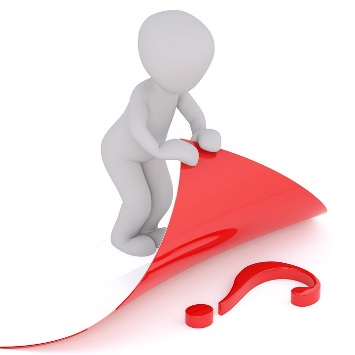 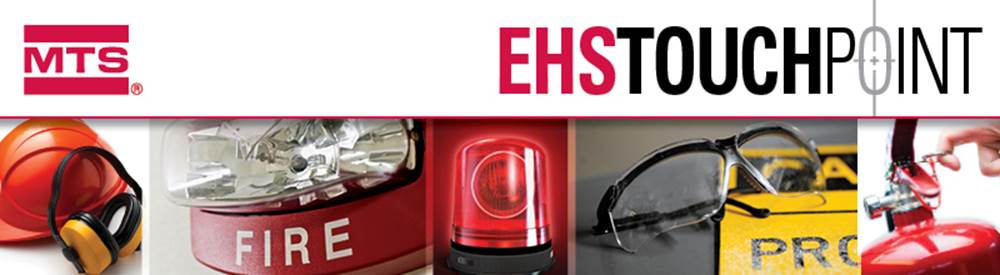 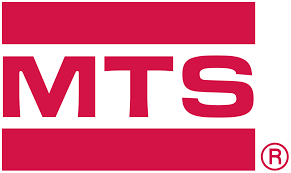 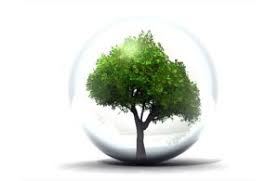 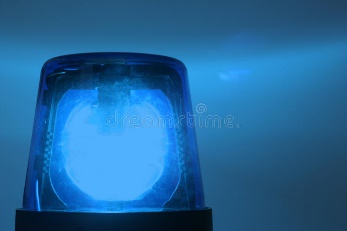 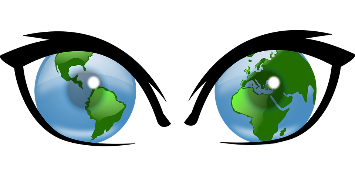 MTS Systems GmbH EHS Arbeitsanweisung
Bereitstellung von Gefahrstoffen
Bedarf neuer Gefahrstoff
Umgang mit Gefahrstoffen
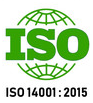 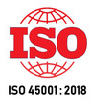 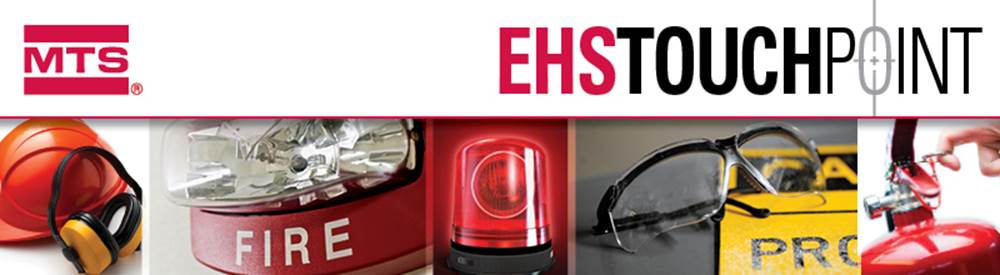 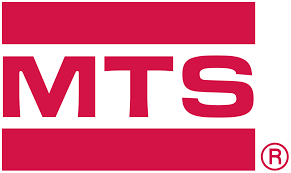 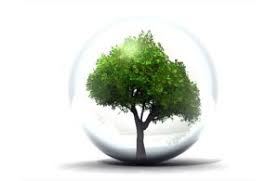 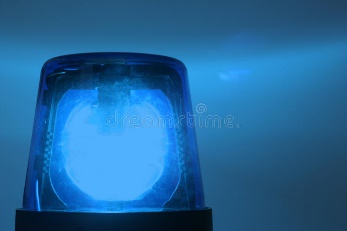 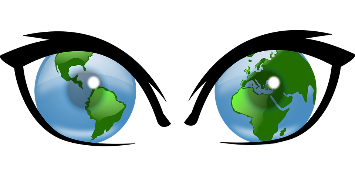 Bedarf neuer Gefahrstoff
Die vorhandenen Arbeitsmittel (Stoffe & Gefahrstoffe) von MTS zeigen bei Ihrem Problem nicht die gewünschte Wirkung.
Sie benötigen einen (Gefahr-)Stoff der die gewünschte Wirkung ermöglicht.
Ein Kunde oder Mitarbeiter anderer MTS-Niederlassungen möchten einen Gefahrstoff bestellen.
Sie melden den Bedarf und wenn möglich gewünschten (Gefahr-)Stoff Ihrem Vorgesetzten.
Ihr Vorgesetzter füllt gemeinsam mit Ihnen das Formblatt aus.
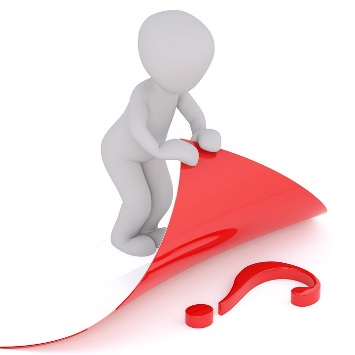 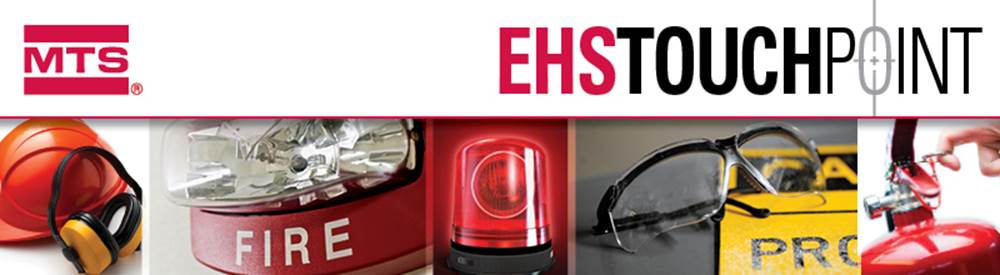 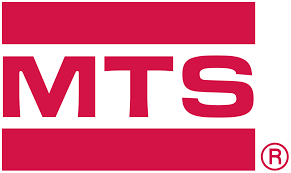 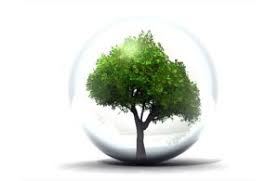 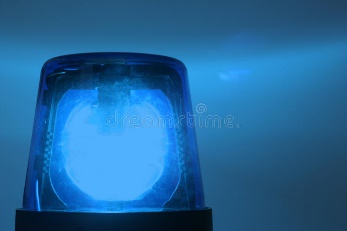 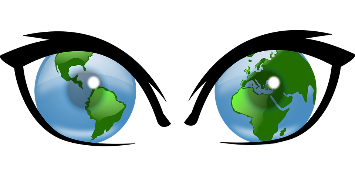 Formblatt „neuer Gefahrstoff“ (1/4)
Originator/Antragsteller
Antragsteller ist die Person die den Bedarf an einem Gefahrstoff bei der                      MTS-Organisation schriftlich anmeldet. 
Antragsteller wird nicht zwangsläufig der Verwender des beantragten Gefahrstoffs. Er ist auf jeden Fall der verantwortliche Manager des Bereiches in dem derGefahrstoff eingesetzt werden soll.
Antragsteller füllt den Bereich Originator aus und sendet Formblatt incl.  Sicherheitsdatenblatt (SDB) und  ggf. Technisches Datenblatt (TDB) an chemscan@uub-schwan.de.
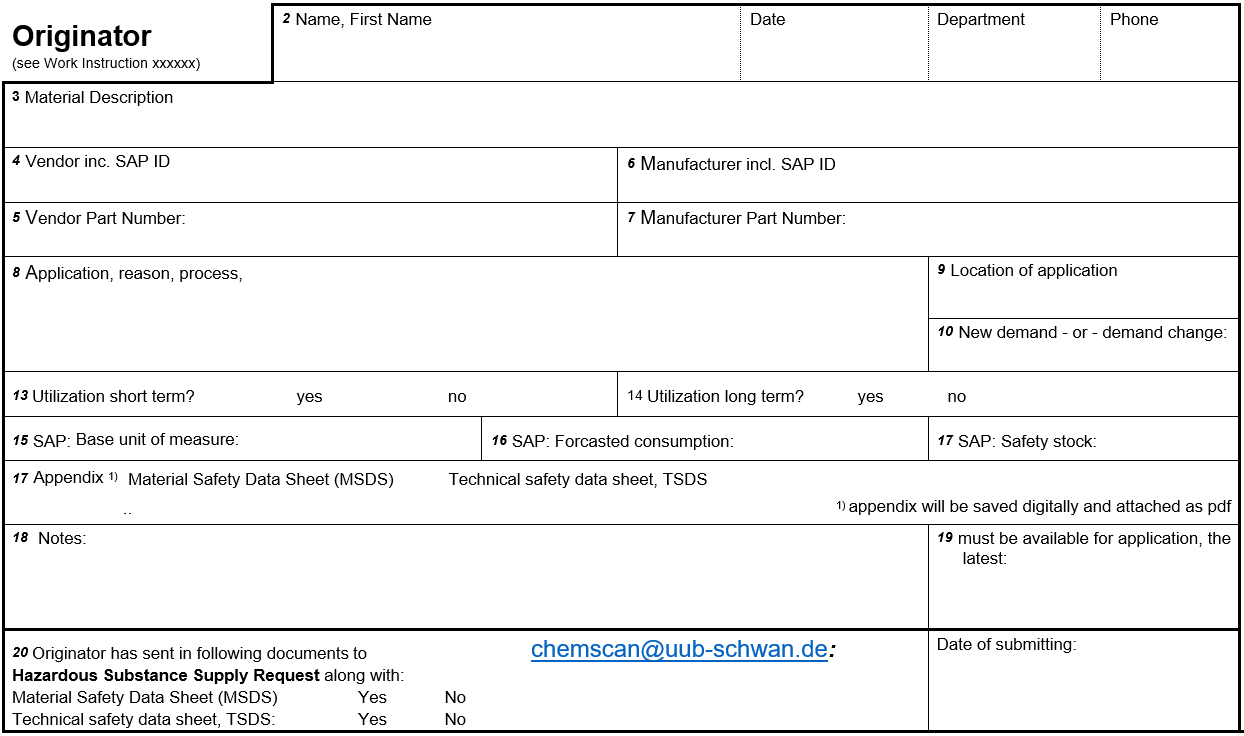 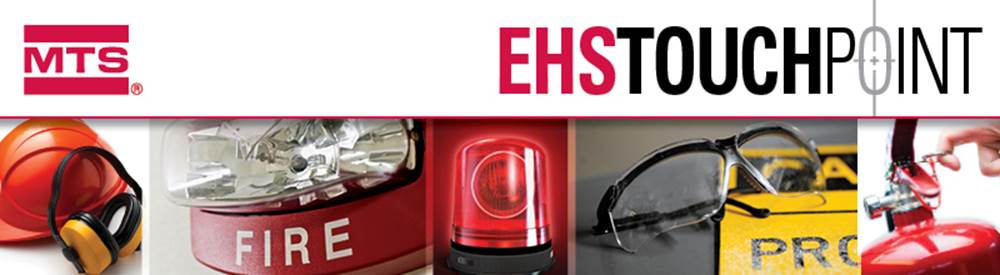 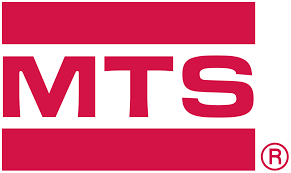 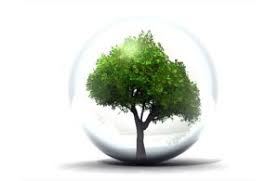 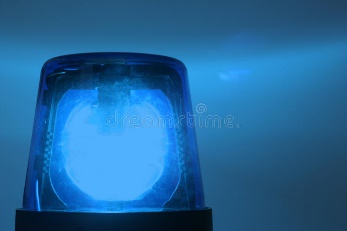 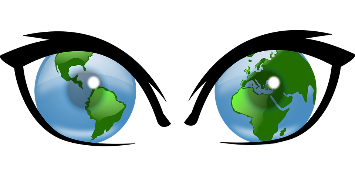 Formblatt „neuer Gefahrstoff“ (2/4)
2. ChemScan®
Ist eine Datenbank mit Gefahrstoffkataster und stellt Betriebsanweisungen, Gefährdungsbeurteilun-gen und Sicherheitsdatenblätter.
Der Gefahrstoff wird auf zutreffende Rechtvorschriften untersucht und notwendige Maßnahmen abgearbeitet oder an HS&E gemeldet.
Der neue Stoff wird in ChemScan® eingepflegt. Status ist noch INAKTIV.
Email mit Formblatt und ChemScan® Report an HealthsafetyEurope@mts.com
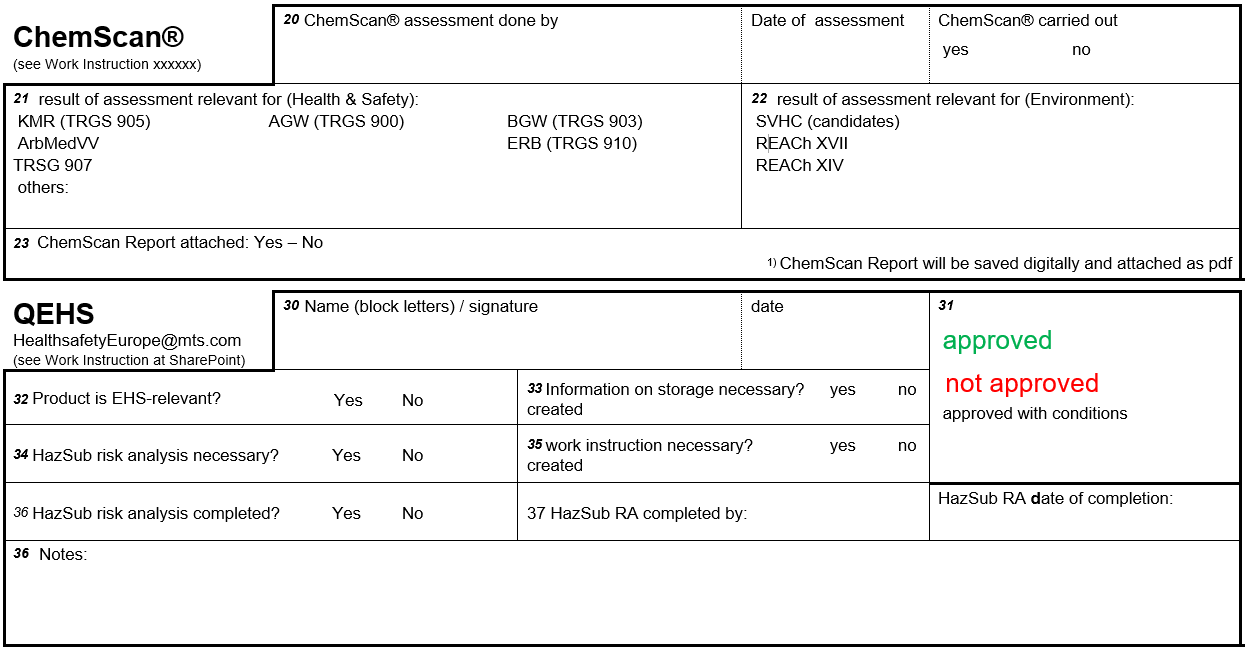 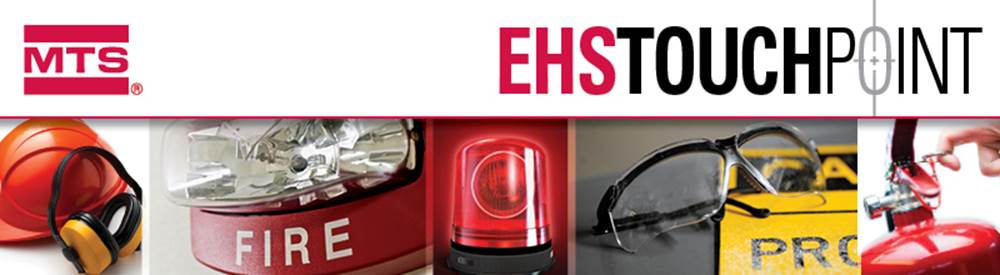 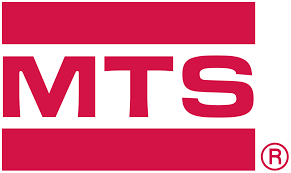 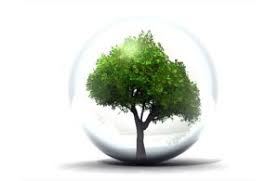 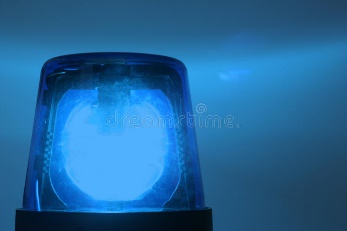 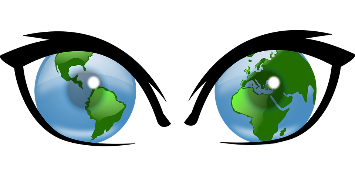 3. QEHS
QEHS klärt mit SiFa die mögliche Notwendigkeit zu einer neuen GBU
Ggf. erstellt SiFa neue GBU und BA.
QEHS lädt neue GBU und BA in ChemScan® hoch.
Weiterleitung des Formblatts an Purchasing/Einkauf
Bearbeitung durch den Einkauf, siehe Schritte 60 und 70 des Ablaufdiagramms.
QEHS erhält das Formblatt zurück vom Einkauf und überprüft den bisherigen Ablauf auf Prozesstreue.
QEHS führt ggf. Klärung mit Beteiligten herbei und versieht Formblatt mit Freigabe/approved.
Formblatt geht per Email an Einkauf
Formblatt „neuer Gefahrstoff“ (3/4)
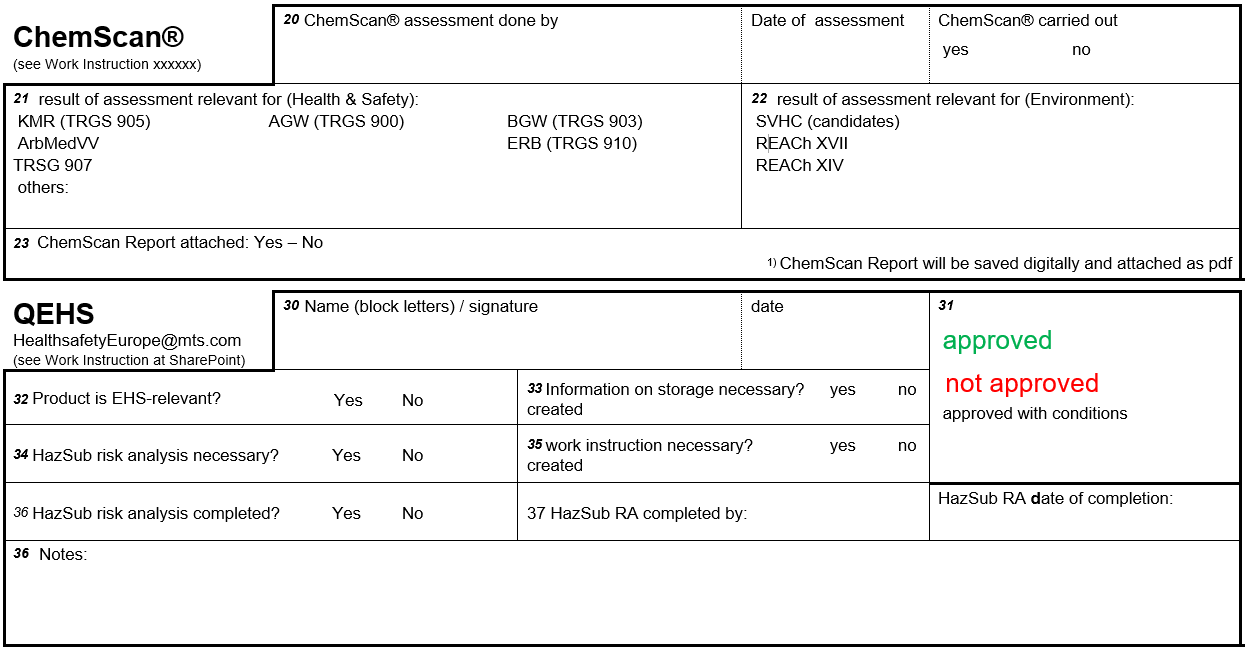 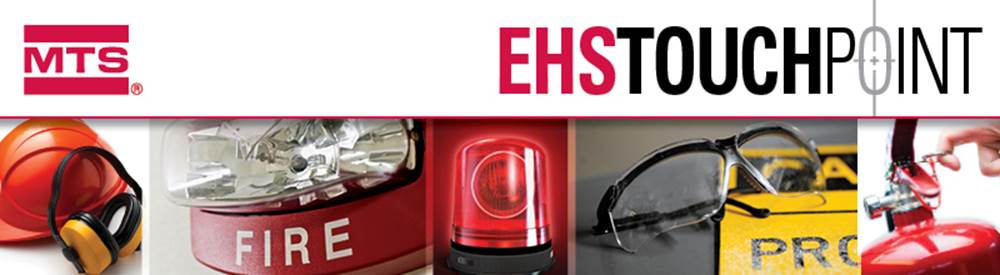 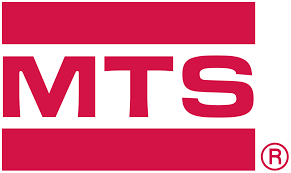 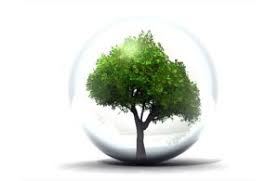 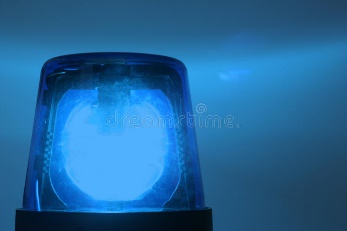 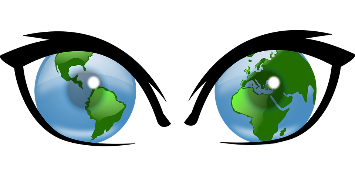 Formblatt „neuer Gefahrstoff“ (4/4)
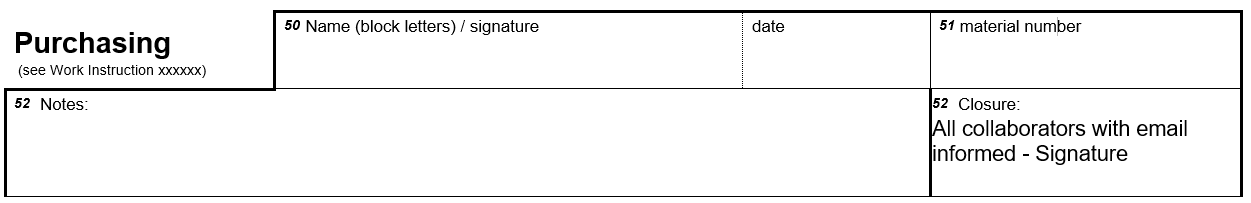 Purchasing/Einkauf
Der Technische Einkauf pflegt Stammdaten in SAP R/3 für jeden einzelnen Gefahrstoff ein. Der MRP-Status ist zunächst „NR“(not released) für neuen Gefahrstoff.
Nach weiterer Bearbeitung durch HS&E/QEHS, setzt der Einkauf die Bearbeitung wie folgt fort.
Nach Freigabe durch QEHS, setzt Einkauf die SAP-PN in MRP auf „03“ (released).
Der Einkauf trägt die MTS-PN in ChemScan® ein und ändert den Status auf AKTIV.
Abschließend informiert der Einkauf alle Beteiligten per Email über den freigegebenen Gefahrstoff.
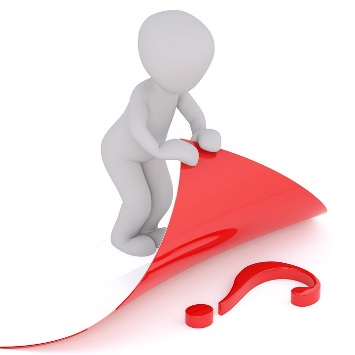 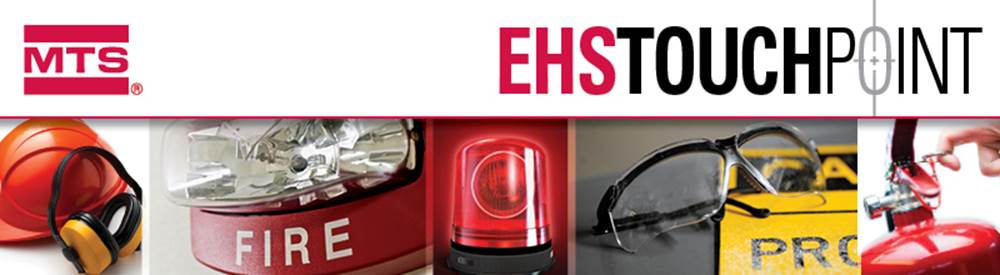 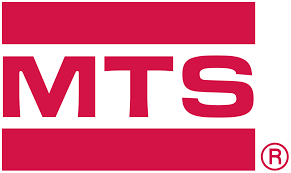 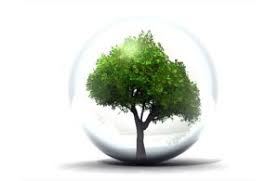 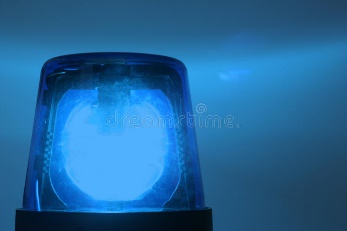 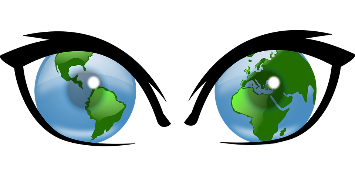 Ablauf „neuer Gefahrstoff“ (1/3)
Der Prozess spiegelt die Eingaben in das Formular wider und visualisiert diesen um die Entscheidungen sowie Verantwortlichkeiten stärker darzustellen.
Weitere zu erstellende Dokumente wie die Gefährdungsbeurteilung und Betriebsanweisung sind mit erkennbar.
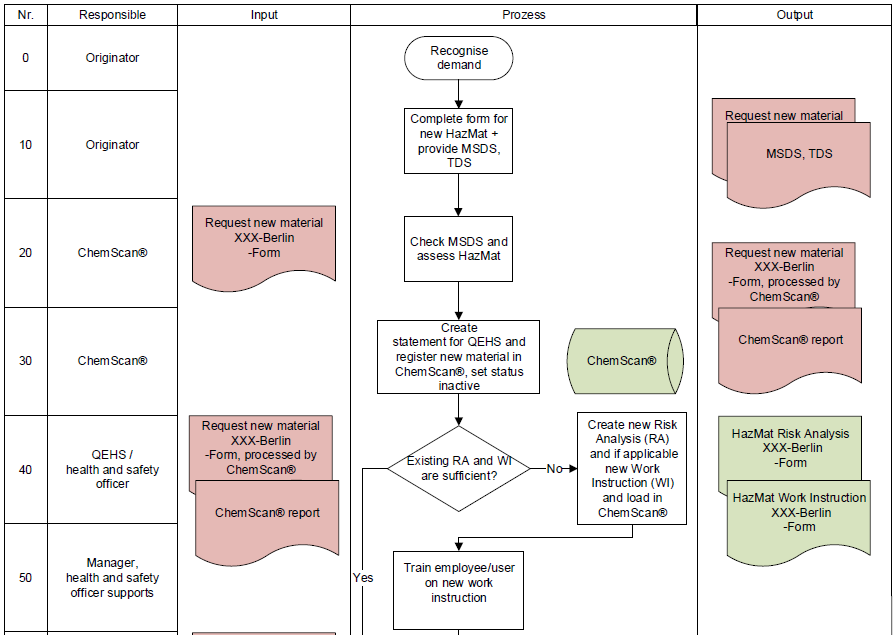 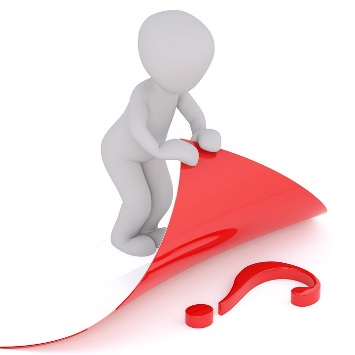 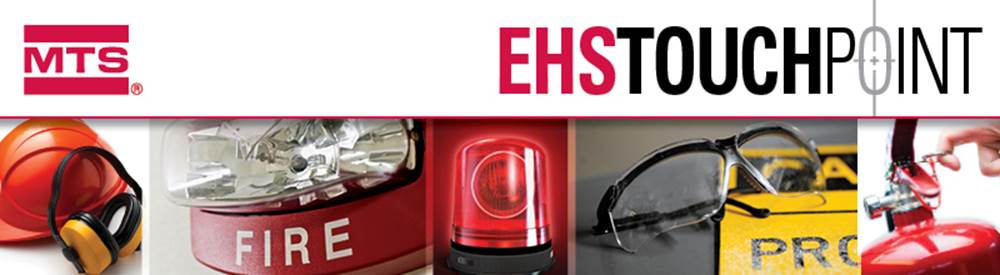 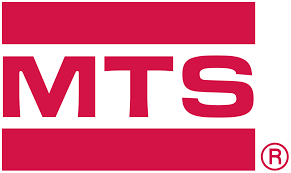 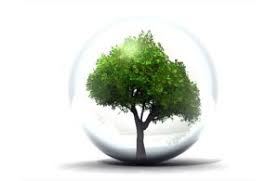 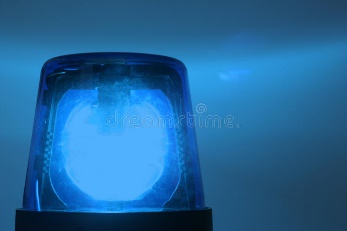 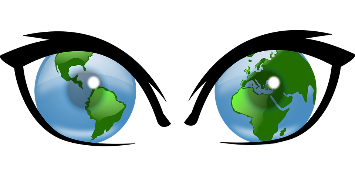 Ablauf „neuer Gefahrstoff“ (2/3)
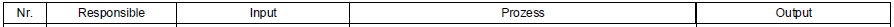 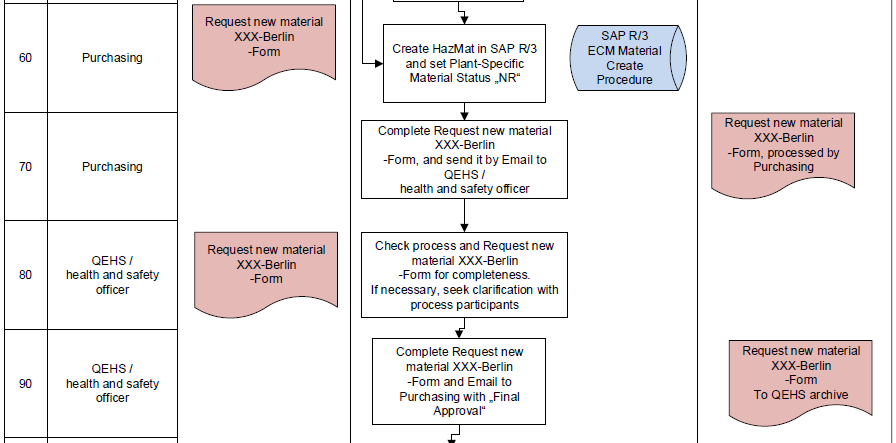 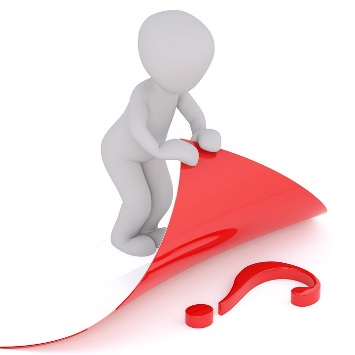 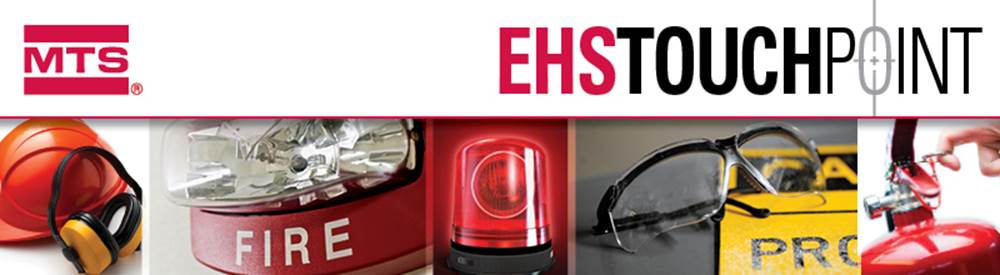 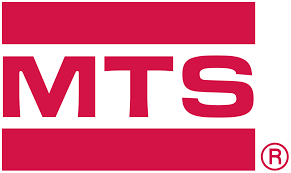 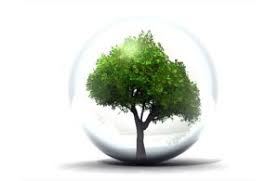 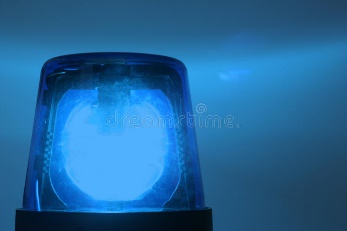 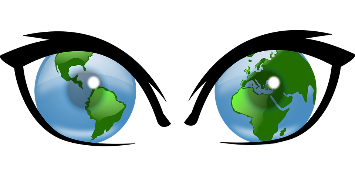 Ablauf „neuer Gefahrstoff“ (3/3)
Zum Abschluss informiert der Einkauf alle Beteiligten sowie die Lieferanten wie Würth und die Rechnungsprüfung InServ über den neuen Freigegebenen Stoff.

Der Mitarbeiter kann diesen nun kaufen.
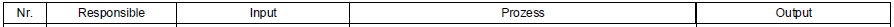 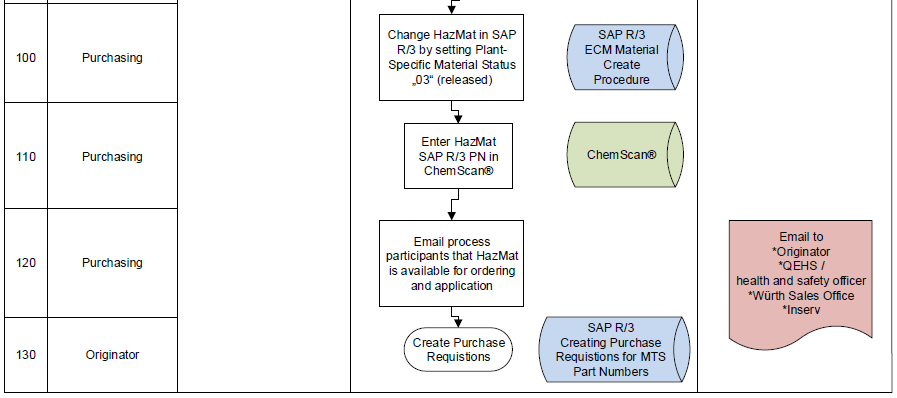 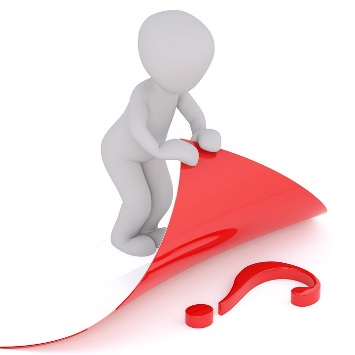 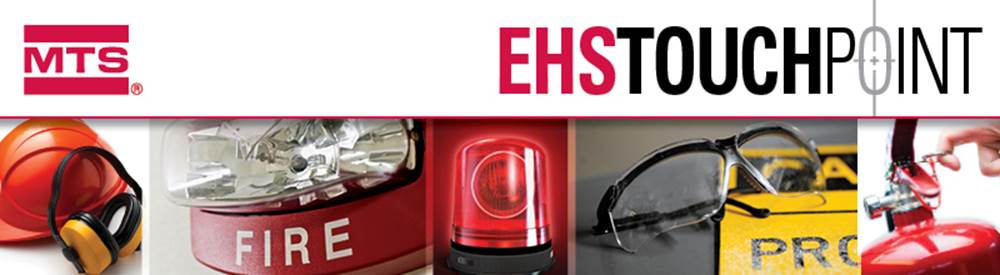 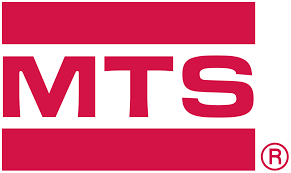 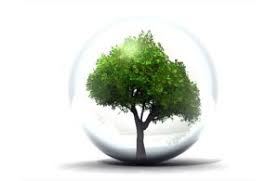 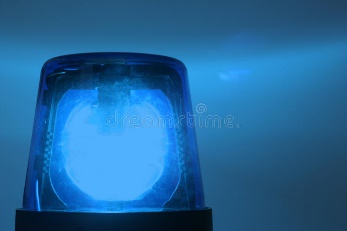 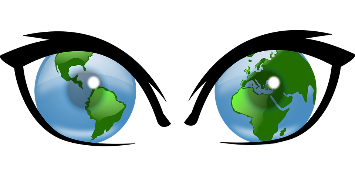 Was passiert, wenn ein Gefahrstoff freigegeben ist? (1/1)
Gefahrstoff-Bezugsquellen:
Einkauf 
Würth-Filiale für Direktbezug
Der Einkauf ist verpflichtet freigegebene Gefahrstoffe ausschließlich bei den freigegebenen Lieferanten, ChemScan® zu bestellen.
Gefahrstoffe die nicht über Würth bezogen werden können, müssen über den Einkauf bestellt werden. Eine SharePoint PSR oder SAP R/3 Purchase Requisition ist erforderlich.
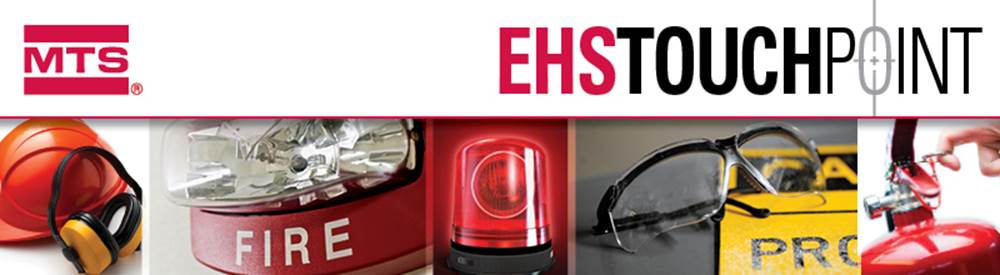 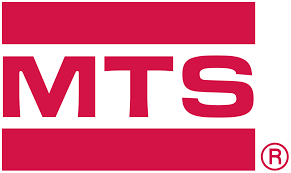 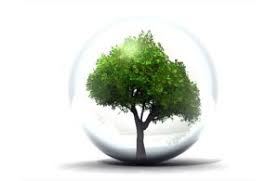 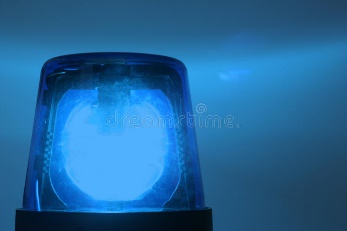 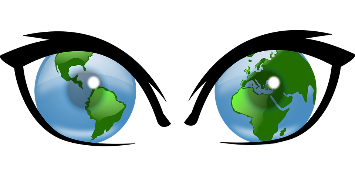 Wo finde ich weitere Informationen?
Über diesen Link gelangen Sie zum SharePoint;
http://sp.mts.com/corp/Berlin/Umwelt-und-Arbeitssicherheit/SitePages/Gefahrstoffe%20-%20ChemScan.aspx
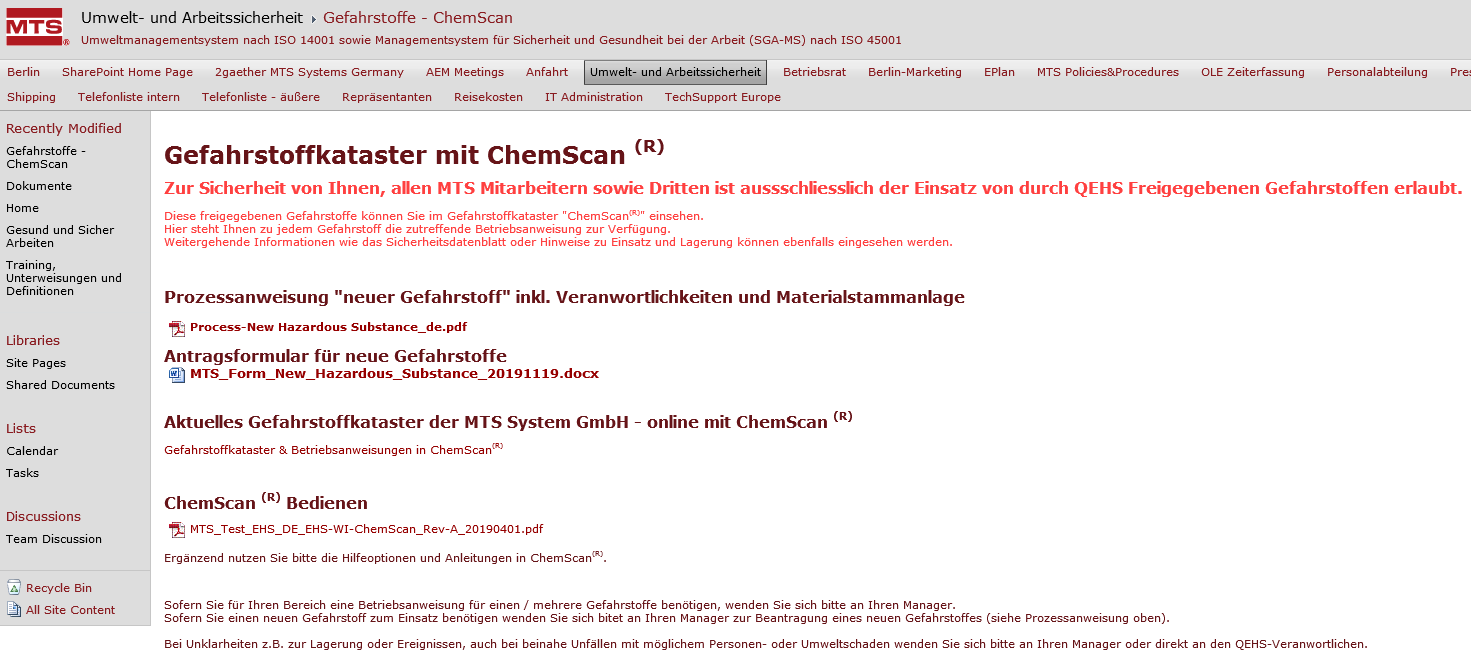 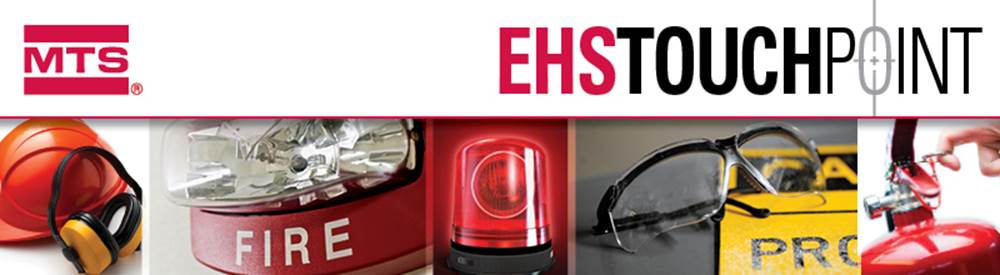 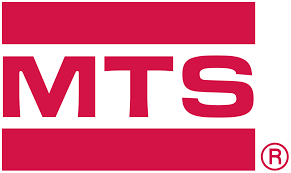 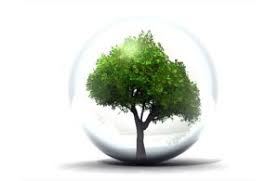 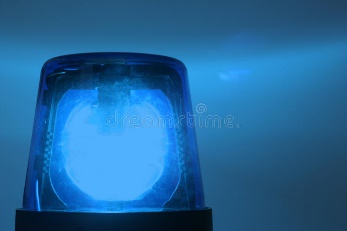 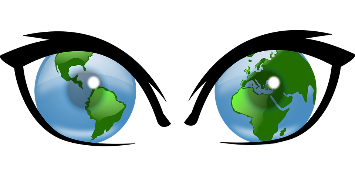 Eine Idee - wie Wir bei MTS - die Mitarbeiter besser schützen?
Deine Idee per Email
an HealthSafetyEurope@MTS.com
Betreff: Bereich/Prozesse & Kurzinfo Umweltthema / Arbeitsschutzthema benennen
Beschreibung des Verbesserungspotentials mit Ist-Zustand und - wenn möglich - optimiertem Plan-Zustand.
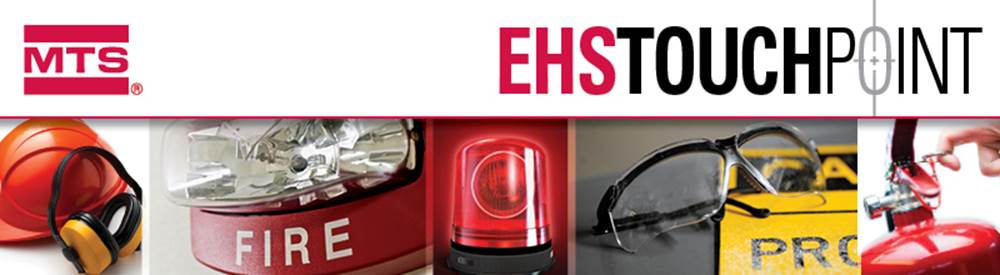 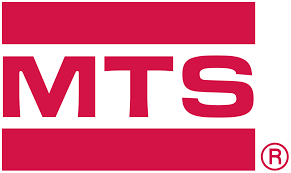 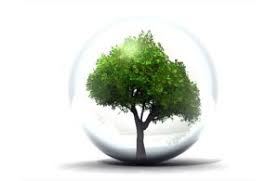 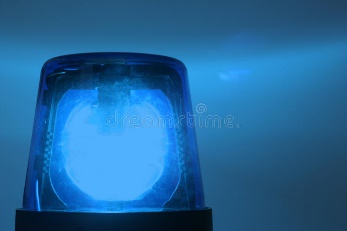 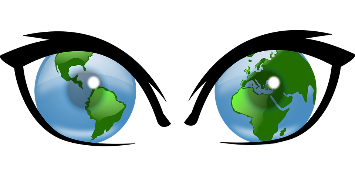 MTS Systems GmbH EHS Arbeitsanweisung
Bereitstellung von Gefahrstoffen
Bedarf neuer Gefahrstoff
Umgang mit Gefahrstoffen
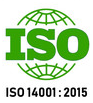 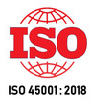 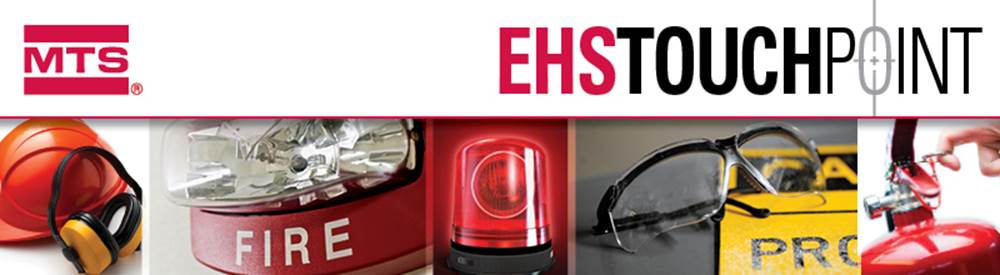 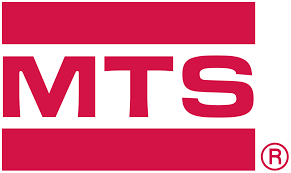 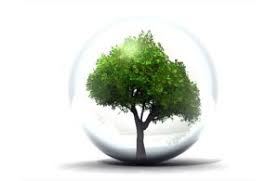 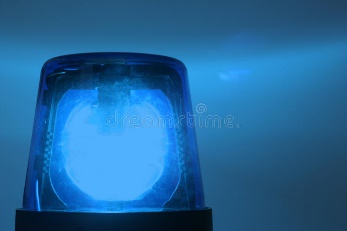 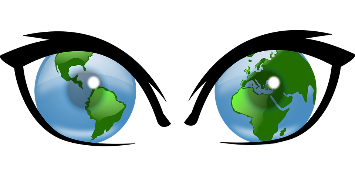 Grundsätzliche Regelungen
Es gelten generell folgende Vorgaben aus:

Sicherheitsdatenblättern (SDBs)
Betriebsanweisungen
ChemScan
Etikett
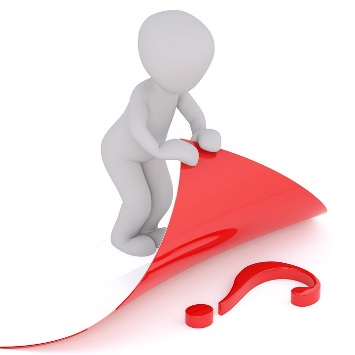 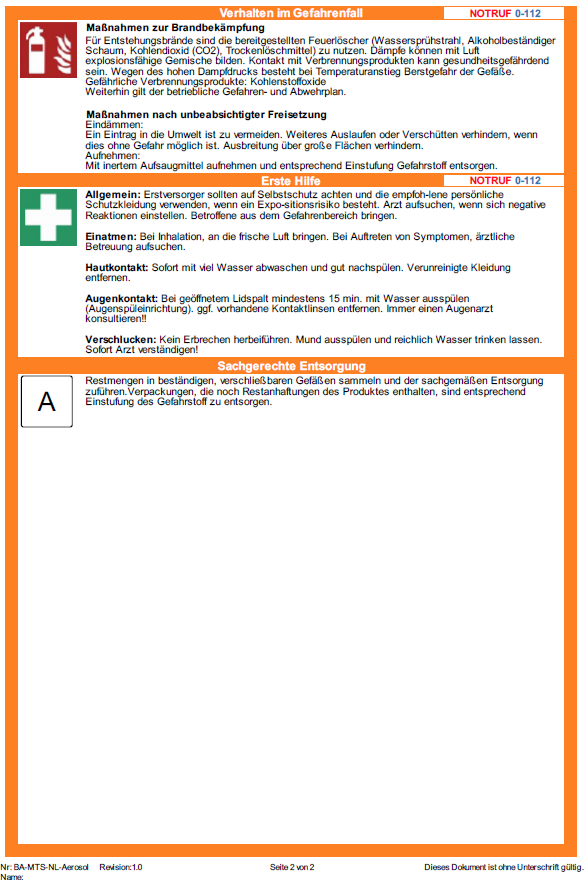 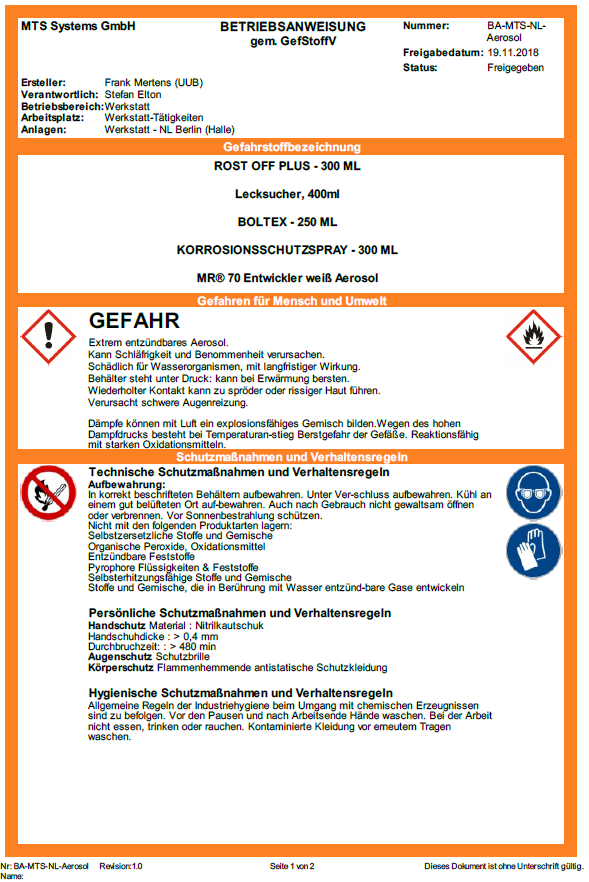 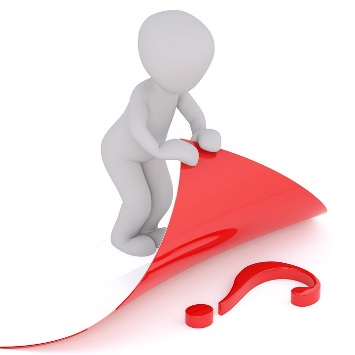 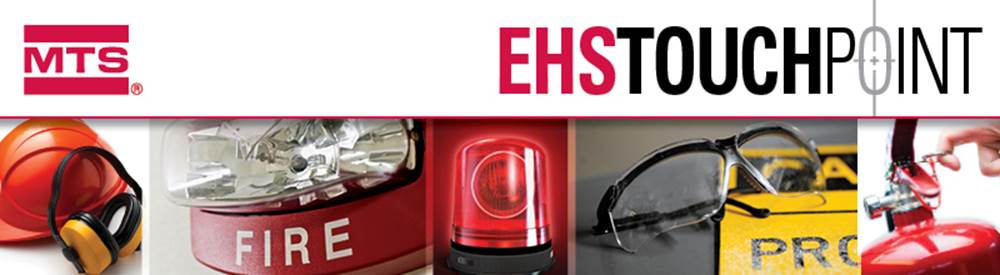 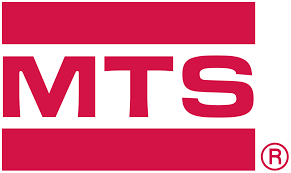 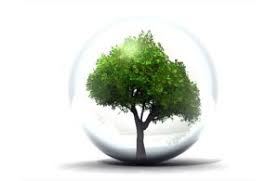 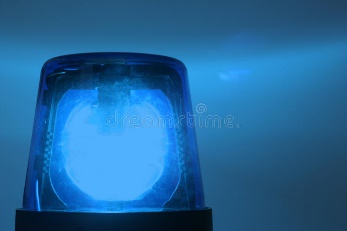 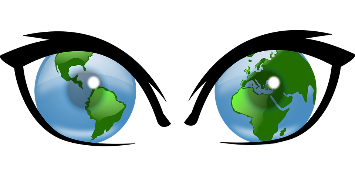 Welche Gefahrstoffe sind vorhanden?
„Flamme“

Symbol: 		                  GHS 02			

Gefahr: 		Brand (Flüssigkeit und Dampf leicht entzündbar)
			Brandausdehnung
			Verpuffung

Schutzmaßnahmen: 	So wenig wie möglich am Arbeitsplatz lagern
			Gebinde vor Hitze schützen
			Bei Anwendung gut lüften
			Schutzhandschuhe, Schutzbrille tragen
			Vermeidung von offenen Flammen, Funken und 				Rauchen sowie Kontakt zu heißen Oberflächen
			Erdung der Arbeitsmittel
			Gebinde nach Anwendung sofort verschließen
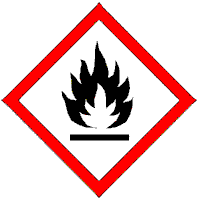 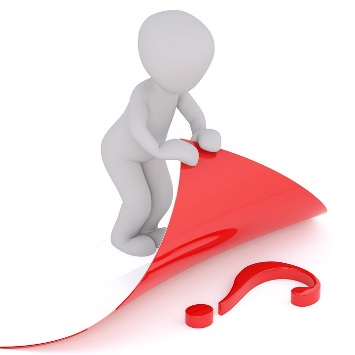 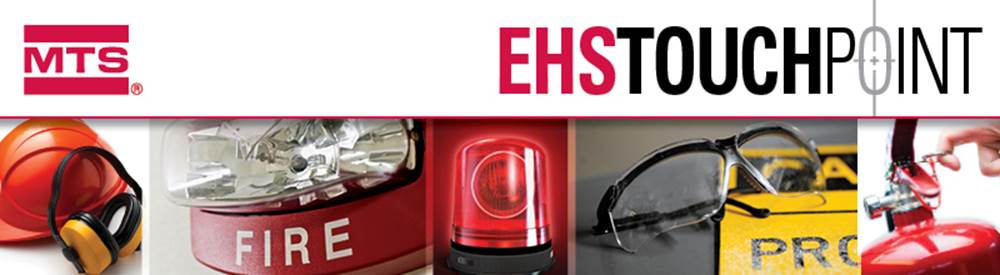 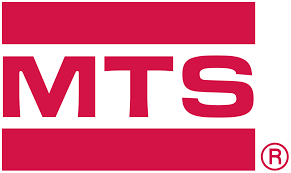 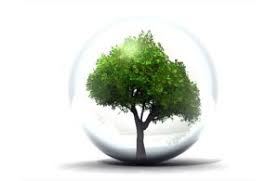 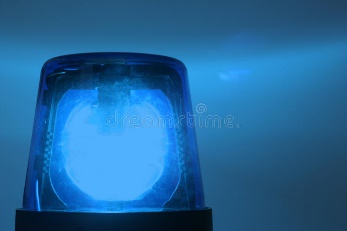 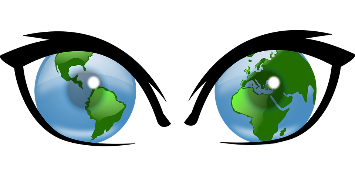 Welche Gefahrstoffe sind vorhanden?
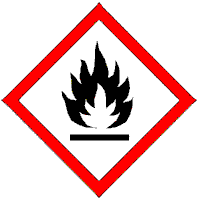 „Flamme“ 		              GHS 02
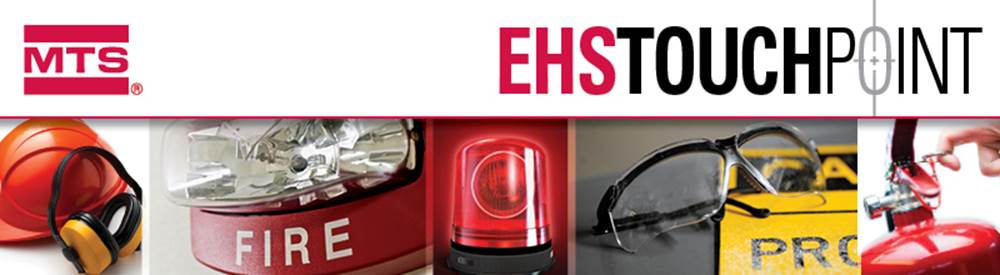 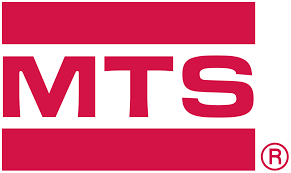 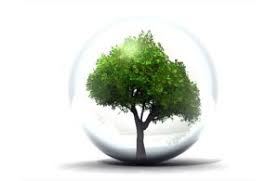 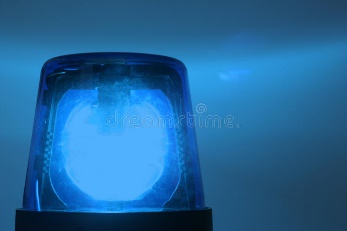 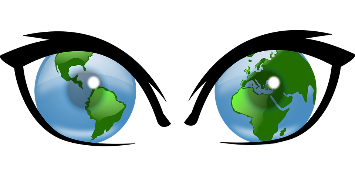 Welche Gefahrstoffe sind vorhanden?
„Gase unter Druck“
Symbol: 		                  GHS 04			

Gefahr: 		a) unter Druck stehende Gase Zerbersten der 				     Behälter möglich
			b) tiefgekühlte verflüssigte Gase Kälteverletzung

Schutzmaßnahmen: 	a) Gasflaschen gegen Umfallen sichern			    für ausreichende Belüftung sorgen
			    nicht erwärmen			
			b) benetzte Kleidung sofort ausziehen
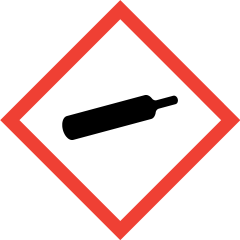 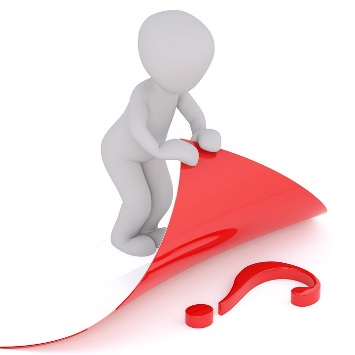 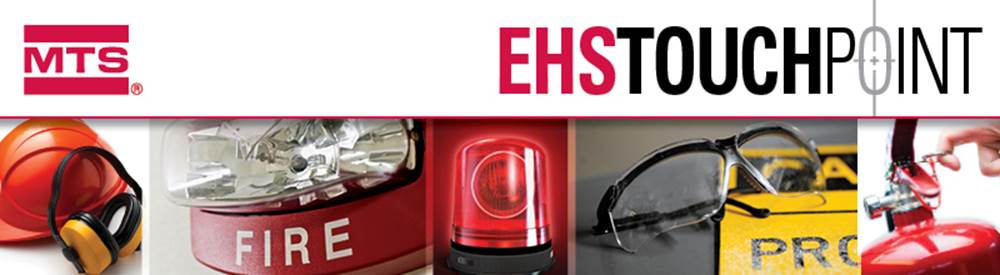 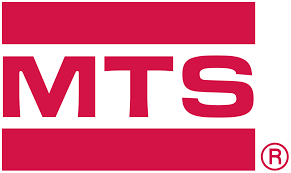 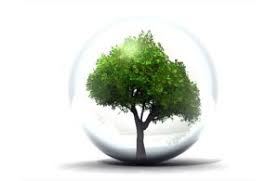 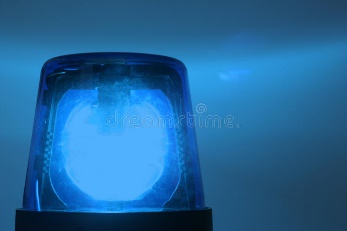 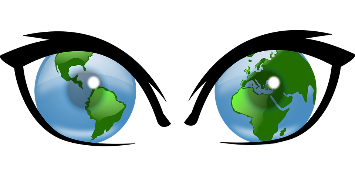 Welche Gefahrstoffe sind vorhanden?
„Gase unter Druck“ 	          GHS 04
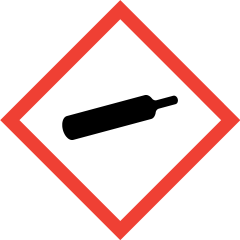 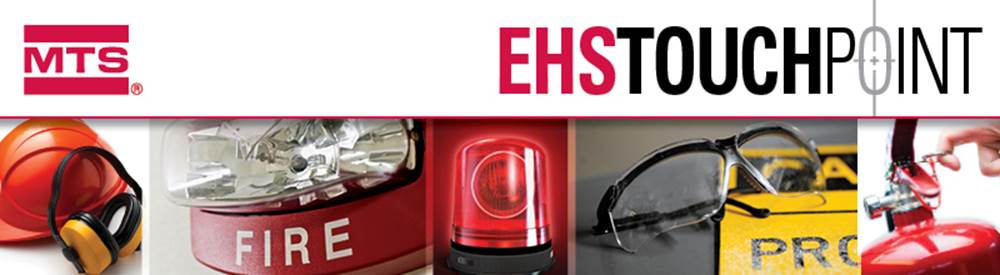 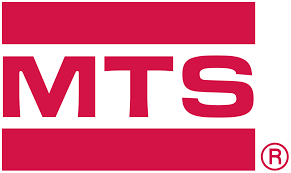 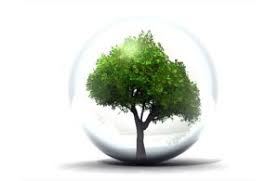 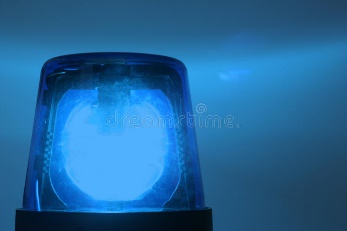 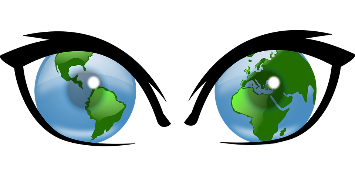 Welche Gefahrstoffe sind vorhanden?
„Ätzwirkung“
Symbol: 			  GHS 05


Gefahr: 		Hautätzende Stoffe, 
			Stoffe, die schwere Augenschäden verursachen
			Metallkorrosive Stoffe

Schutzmaßnahmen: 	wie bei Stoffen mit
			Gesichtsschutz, wenn Gefahr von Spritzern 					beim Verdünnen: Säure in Wasser geben!
			Säure-Laugenbeständige Schutzkleidung
			nach direktem Hautkontakt sofort Stelle abwaschen				Lagervorschriften beachten
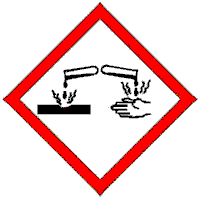 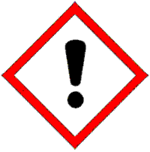 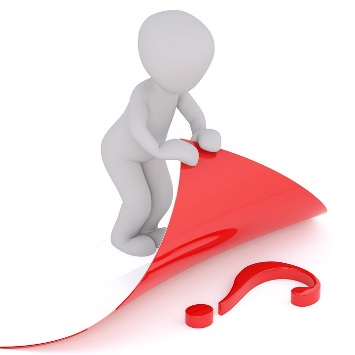 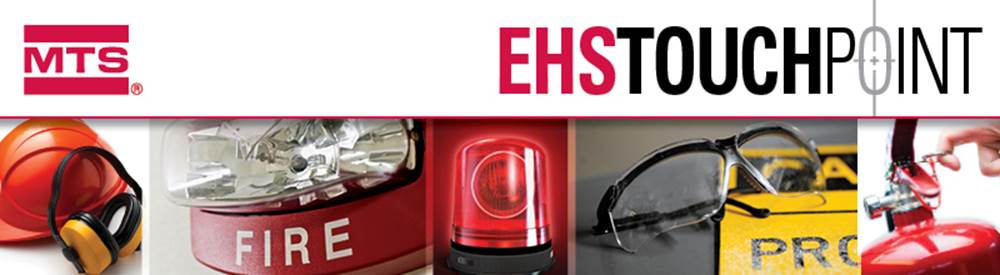 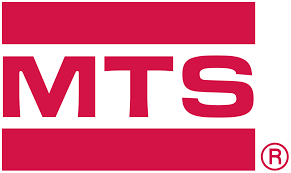 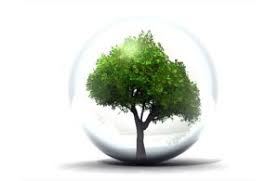 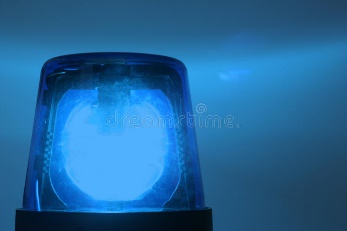 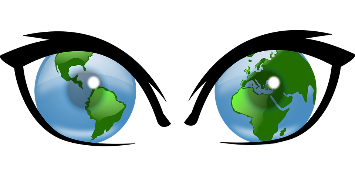 Welche Gefahrstoffe sind vorhanden?
„Ätzwirkung“                   	          GHS 05
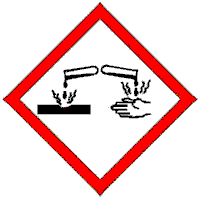 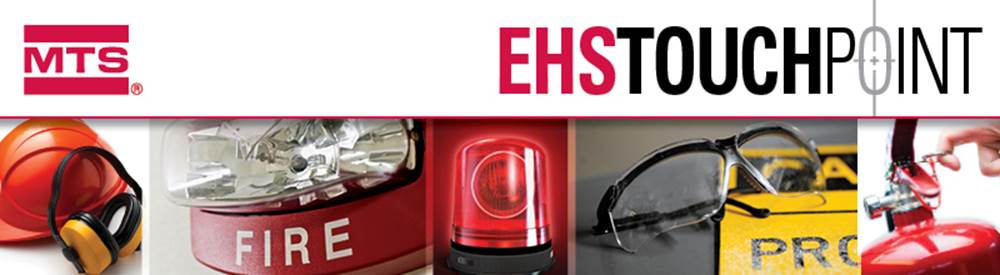 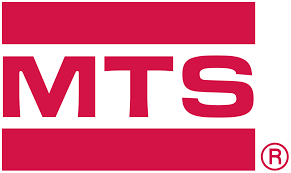 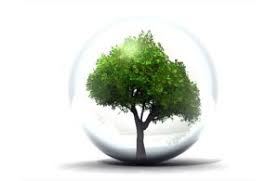 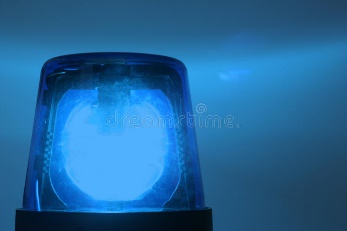 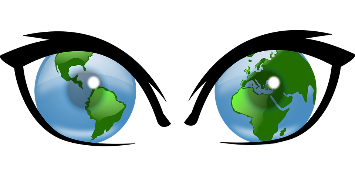 Welche Gefahrstoffe sind vorhanden?
„Ausrufezeichen“
Symbol: 			GHS 07

Gefahr: 		Augenreizungen			Hautreizungen
			Atemwegsreizungen
			Entwicklung von Allergien

Schutzmaßnahmen: 	Aerosolbildung vermeiden
			Schutzbrille 
			Schutzhandschuhe
			hautbedeckende Arbeitsbekleidung					Regelmäßiger Wechsel der PSA 					Verschleppung der Substanzen in andere Bereiche vermeiden
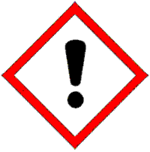 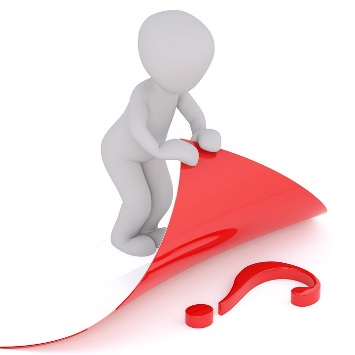 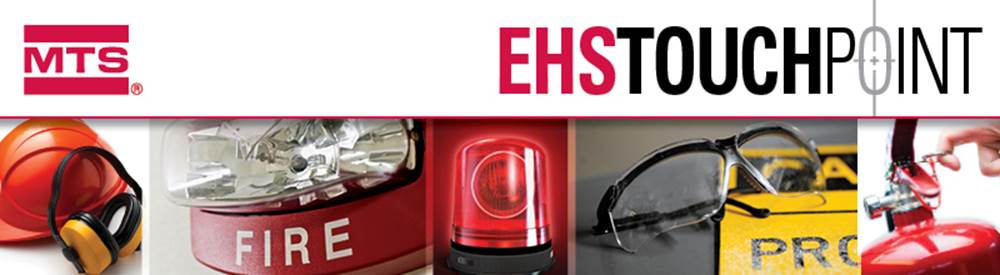 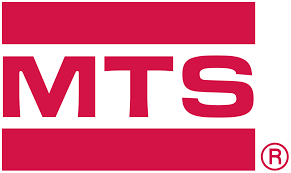 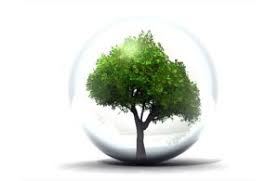 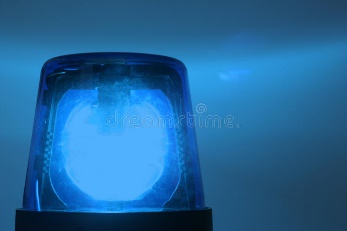 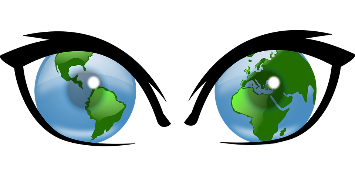 Welche Gefahrstoffe sind vorhanden?
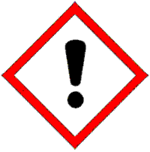 „Ausrufezeichen“                   	GHS 07
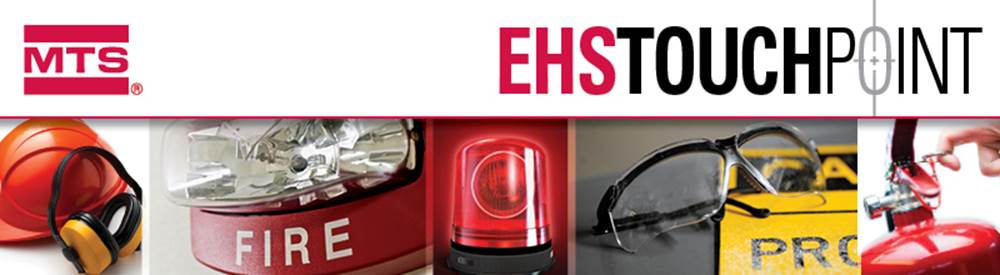 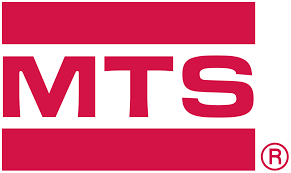 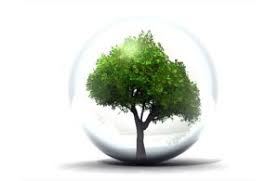 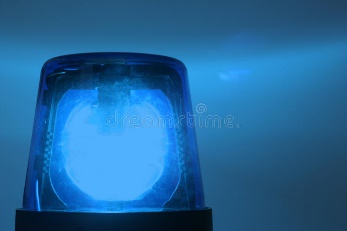 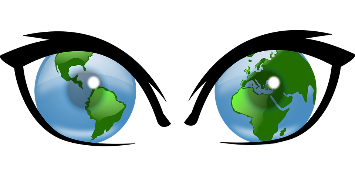 Welche Gefahrstoffe sind vorhanden?
„Gesundheitsgefahr“

Symbol: 			 GHS 08 
				 (Systemische Gesundheitsgefährdungen)
Gefahr: 		krebserzeugend
			erbgutverändernd
			fortpflanzungsgefährdend
			organschädigend
			allergieauslösend
			Aspirationsgefahr
			
Schutzmaßnahmen: 	auf ausreichend Lüftung achten			Aerosolbildung vermeiden
			auf ausreichend Schutzkleidung achten 					(Handschuhe, Augenschutz, Atemschutz)
			gut informieren vor Arbeitsbeginn zum Umgang
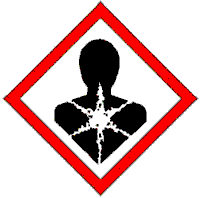 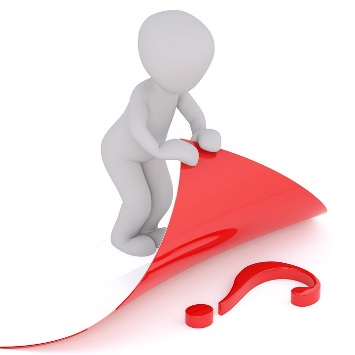 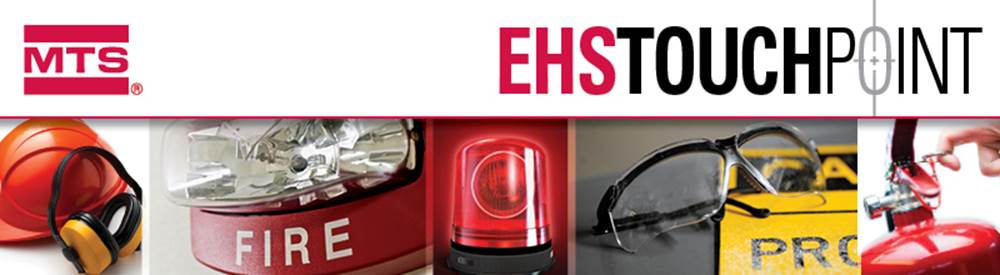 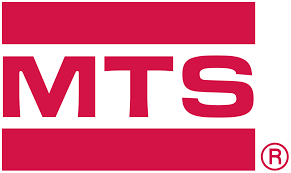 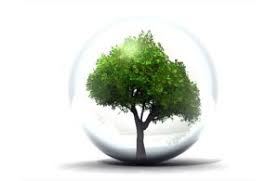 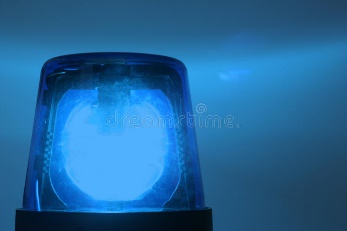 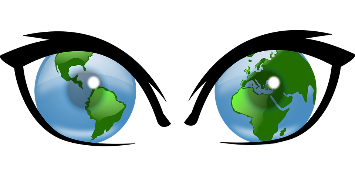 Welche Gefahrstoffe sind vorhanden?
„Gesundheitsgefahr“                   	GHS 08
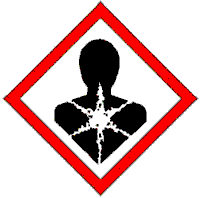 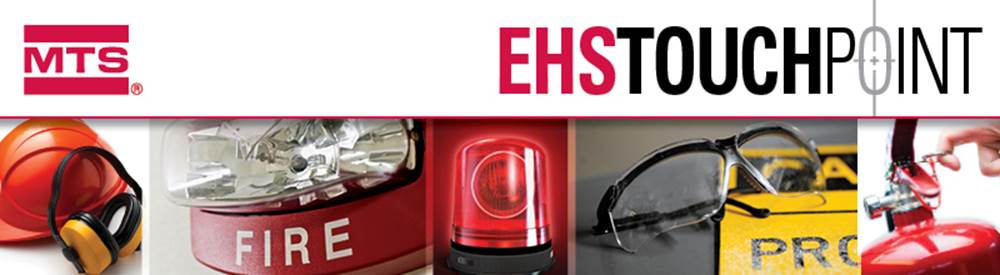 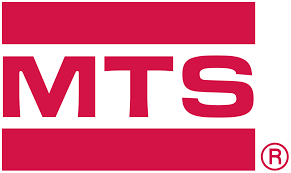 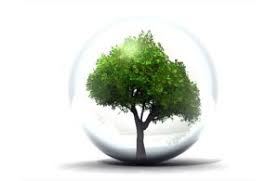 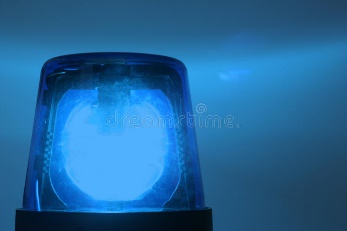 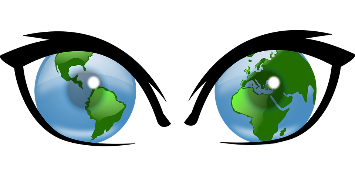 Welche Gefahrstoffe sind vorhanden?
Umweltgefahr“

Symbol: 			     GHS 09

Gefahr: 		Gefahren für Wasserorganismen
			Schädigung der Atmosphäre
			Gefahr von Bodenkontaminationen

Schutzmaßnahmen:	Verschütten vermeiden			Eintritt des Stoffes in die Kanalisation vermeiden
			sofort für die Beseitigung der Kontamination sorgen
			Zusätzliche Kennzeichnung des Stoffes beachten
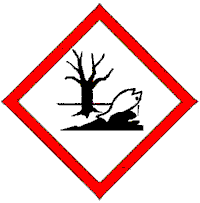 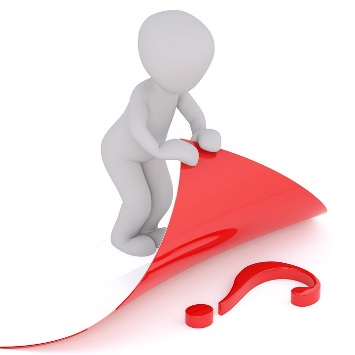 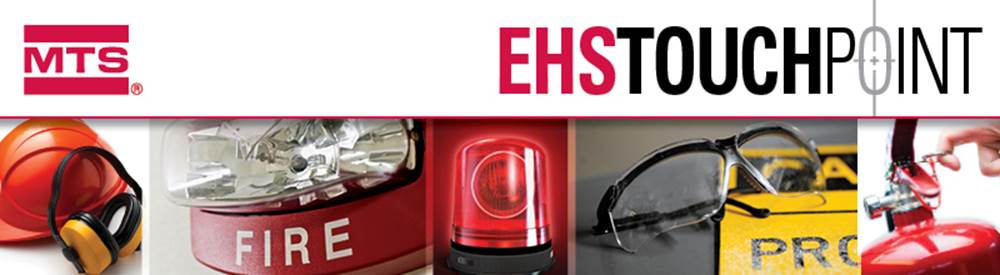 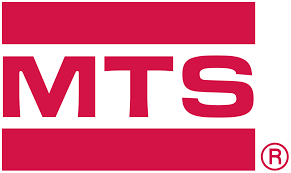 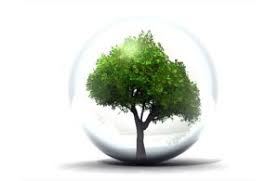 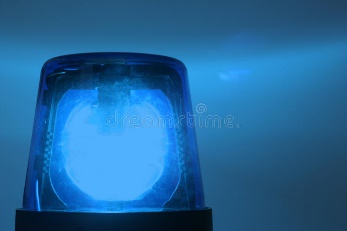 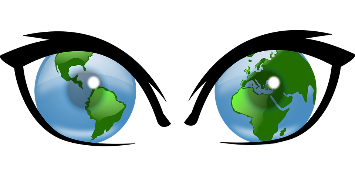 Welche Gefahrstoffe sind vorhanden?
„Umweltgefahr“                   	GHS 09
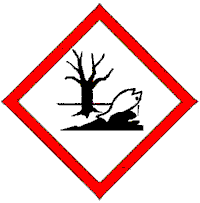 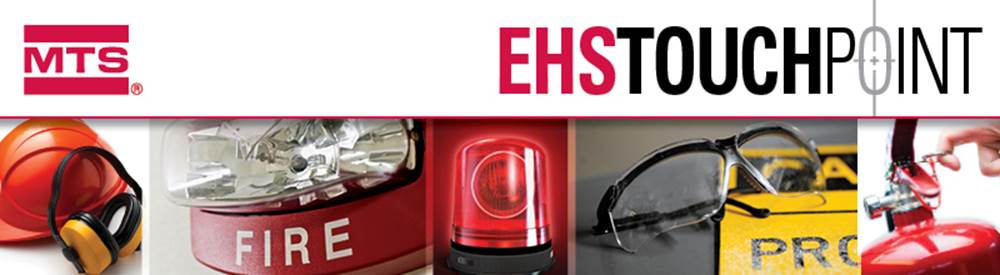 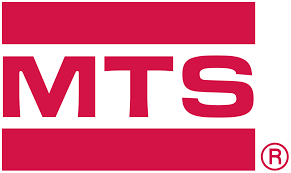 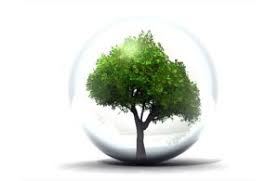 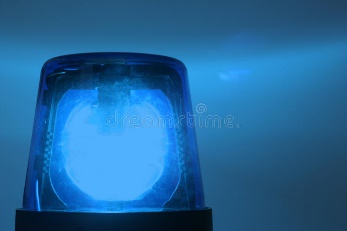 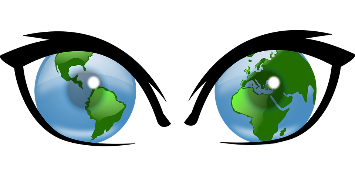 Öle: oft nicht kennzeichnungspflichtig?
Symbol: 		Meist ohne

Gefahr: 		Meist Haut reizend
			Manchmal allergieauslösend
			Umweltgefährdend

Schutzmaßnahmen: 	Schutzhandschuhe tragen
			Bei Spritzgefahr Schutzbrille tragen
			Freisetzung in die Umwelt vermeiden 		
			(Auffangwannen)
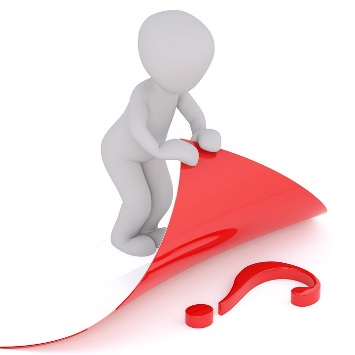 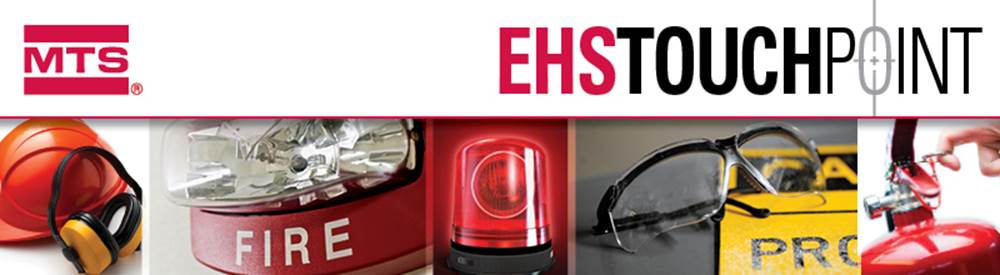 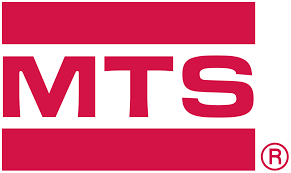 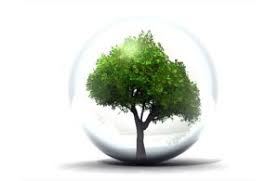 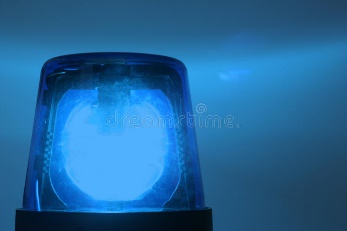 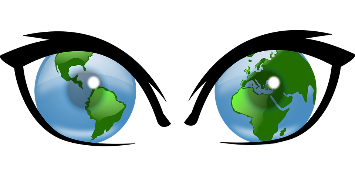 Aufnahme von Gefahrstoffen in den Körper
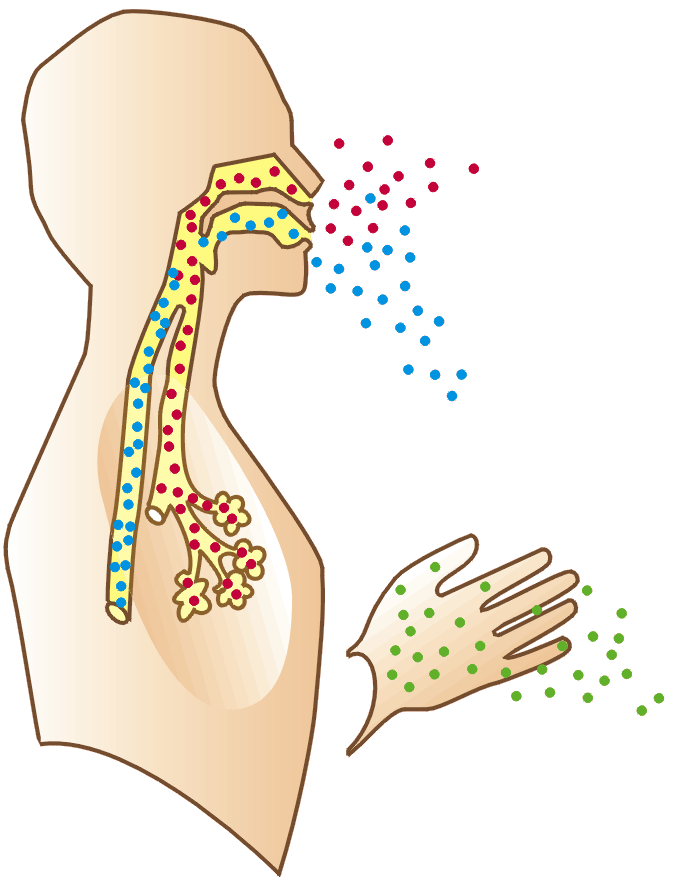 Einatmen
Gase, Dämpfe, Stäube, Aerosole
Verschlucken
Stäube und Flüssigkeiten
Hautresorption
Stäube und Flüssigkeiten
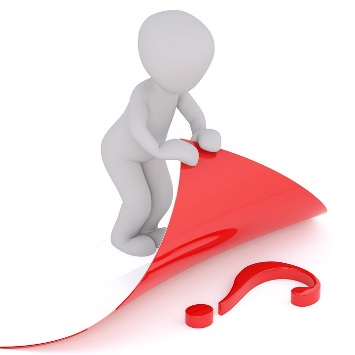 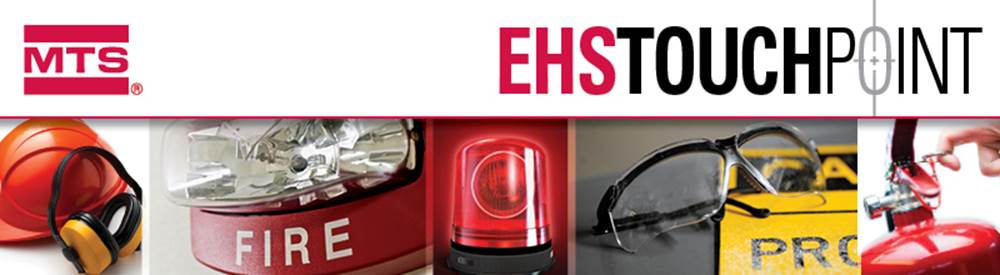 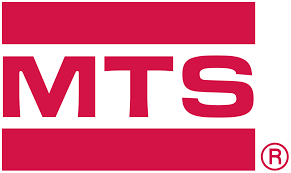 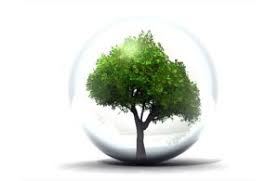 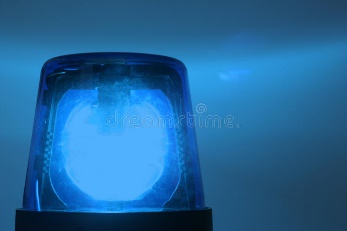 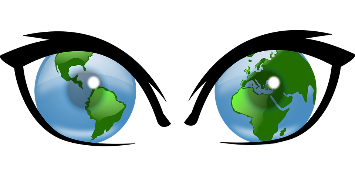 Persönliche Schutzausrüstung (PSA)
Atemschutz: 		Atemschutz mit Filter bei lösemittelhaltigen Gasen, z.B. in engen 			und/oder geschlossenen Räumlichkeiten oder bei 				Ölbehälterreinigung
			Bei Staubarbeiten Staubmaske tragen

Hautschutz: 		Nitrilhandschuhe entsprechend PSA-Plan

Augenschutz:	 	Bei Spritzgefahr dicht schließende Schutzbrille tragen

Fußschutz:		In chemischen Bereichen S3-Schutzschuhe tragen
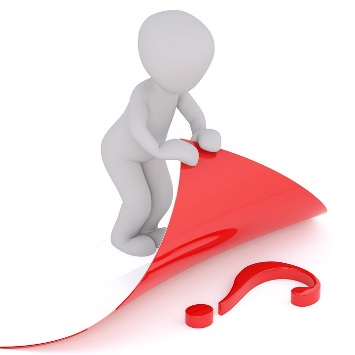 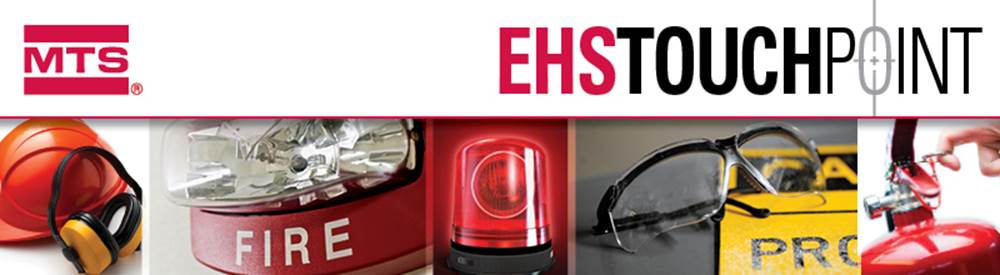 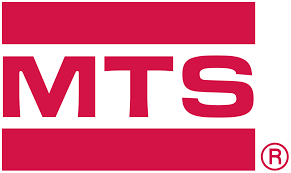 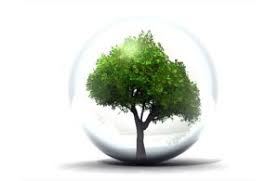 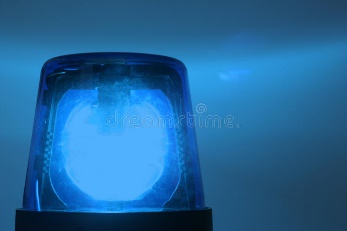 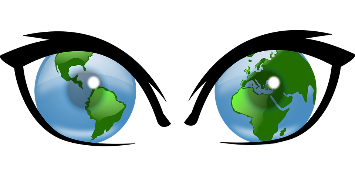 Umgang bei Leckagen und Unfällen
Bei Leckagen:
Nur restentleerte Dosen entsorgen
Größere Leckagen mit Ölbinder aufnehmen und als gefährlichen Abfall entsorgen
Gegebenenfalls Gefahrenbereiche absperren

Bei Unfällen:
  Auf Selbstschutz achten
 bei Hautkontakt mit gefährlichen Stoffen  sofort mit viel Wasser waschen
 bei Augenkontakt  sofort unter fließenden Wasser oder Augenwaschflasche   
     benutzen
 bei Einatmen gefährlicher Dämpfe  sofort Notarzt rufen
 Bei ärztlicher Betreuung Sicherheitsdatenblätter mitnehmen (ChemScan)
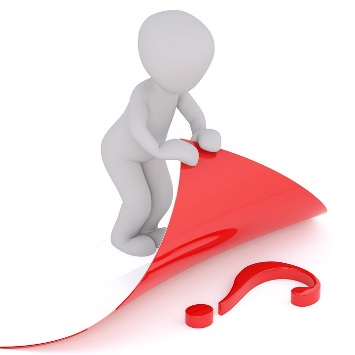 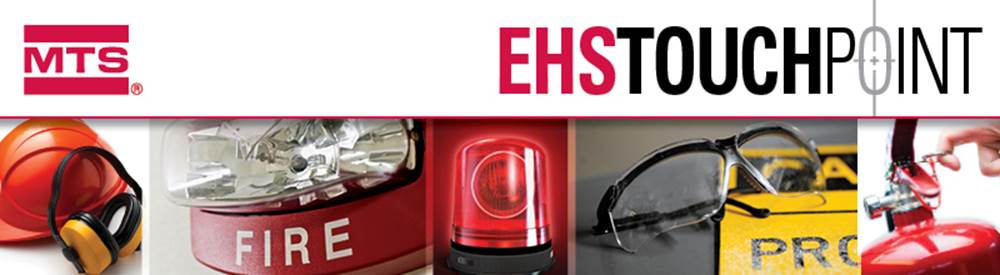 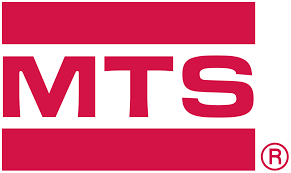 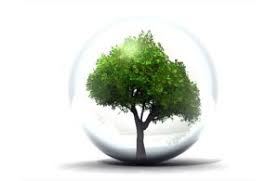 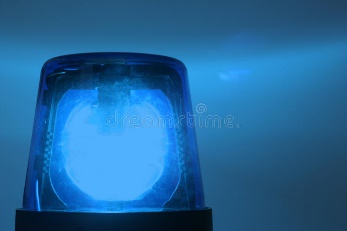 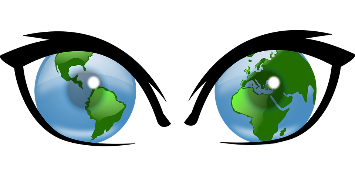 Ende
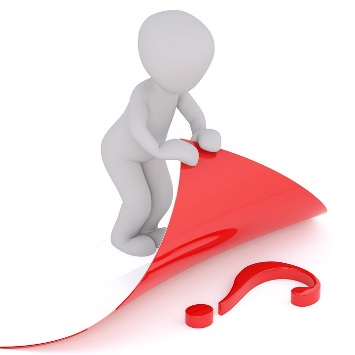